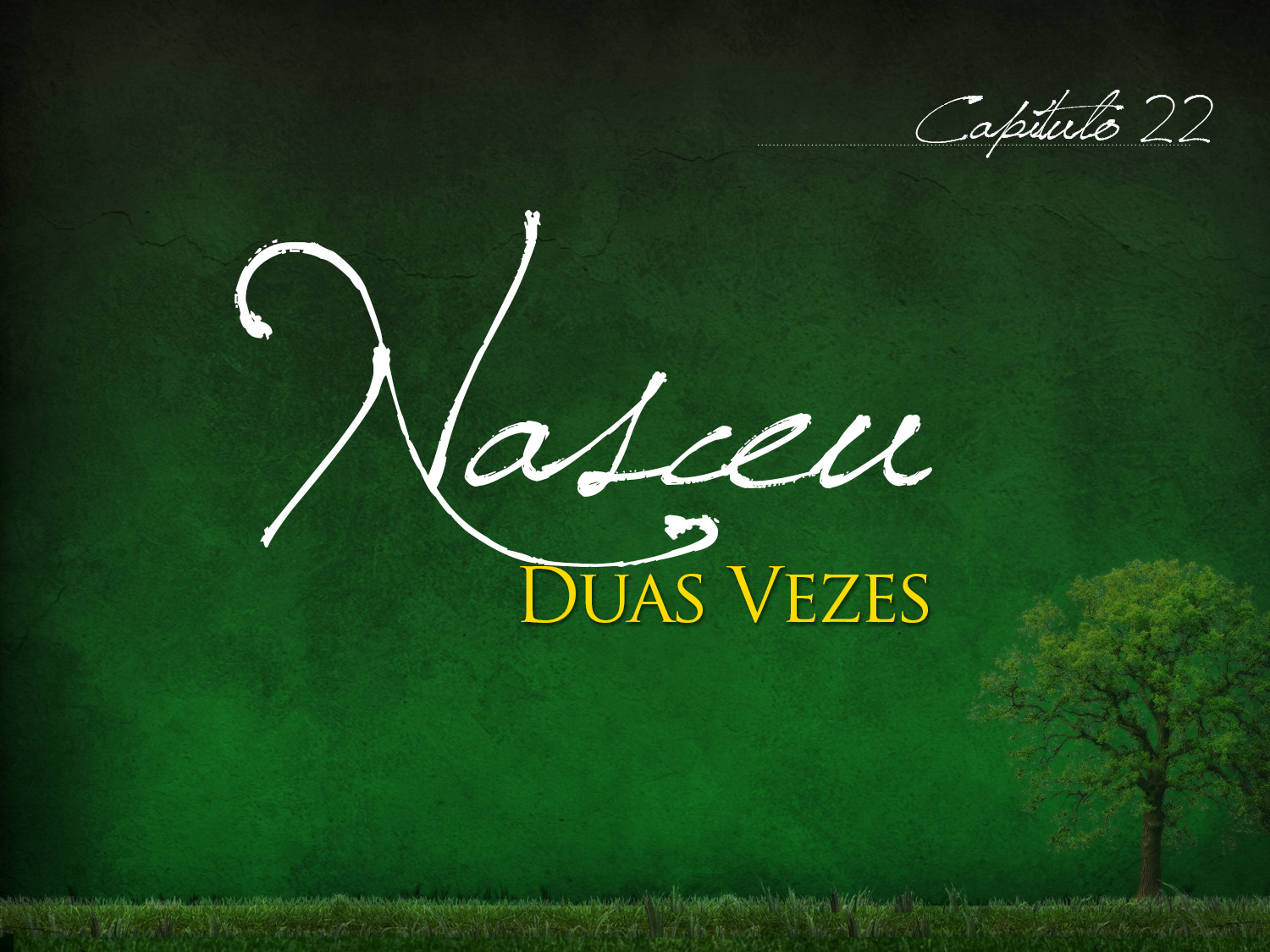 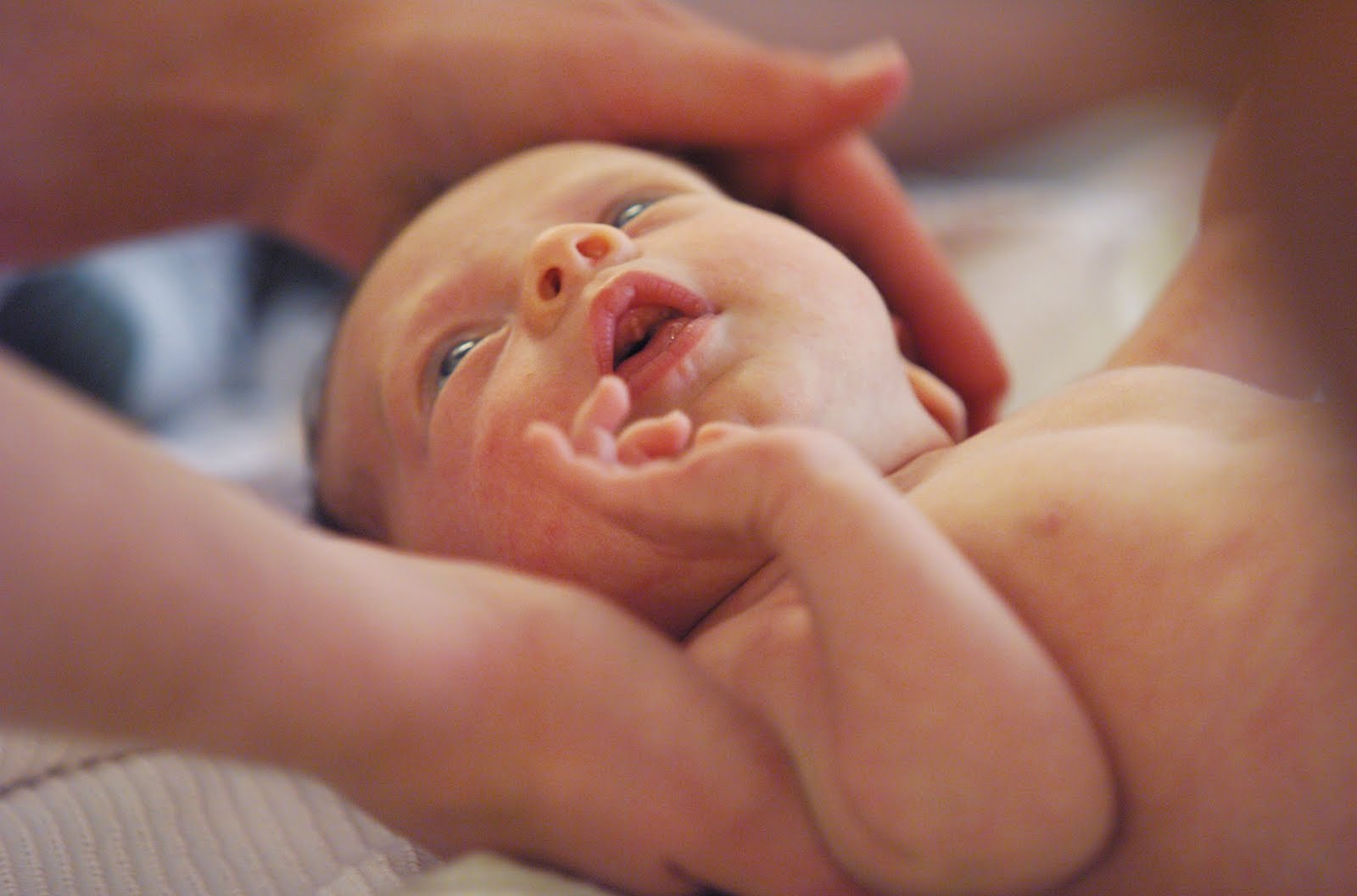 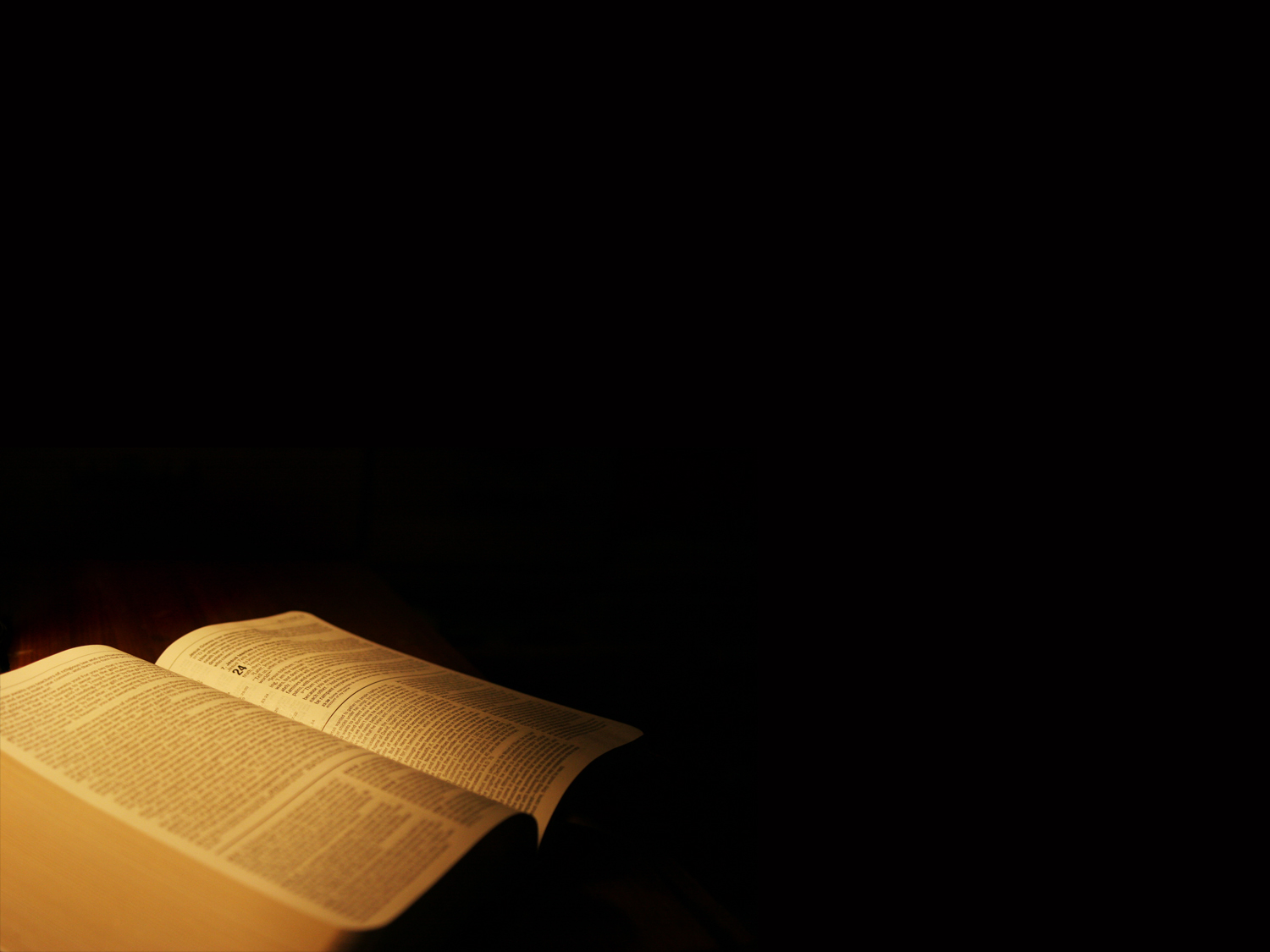 “Não retarda o Senhor a sua promessa, como alguns a julgam demorada; pelo contrário, ele é longânimo para convosco, não querendo que nenhum pereça, senão se não que todos cheguem ao arrependimento.”

			II Pedro 3:9
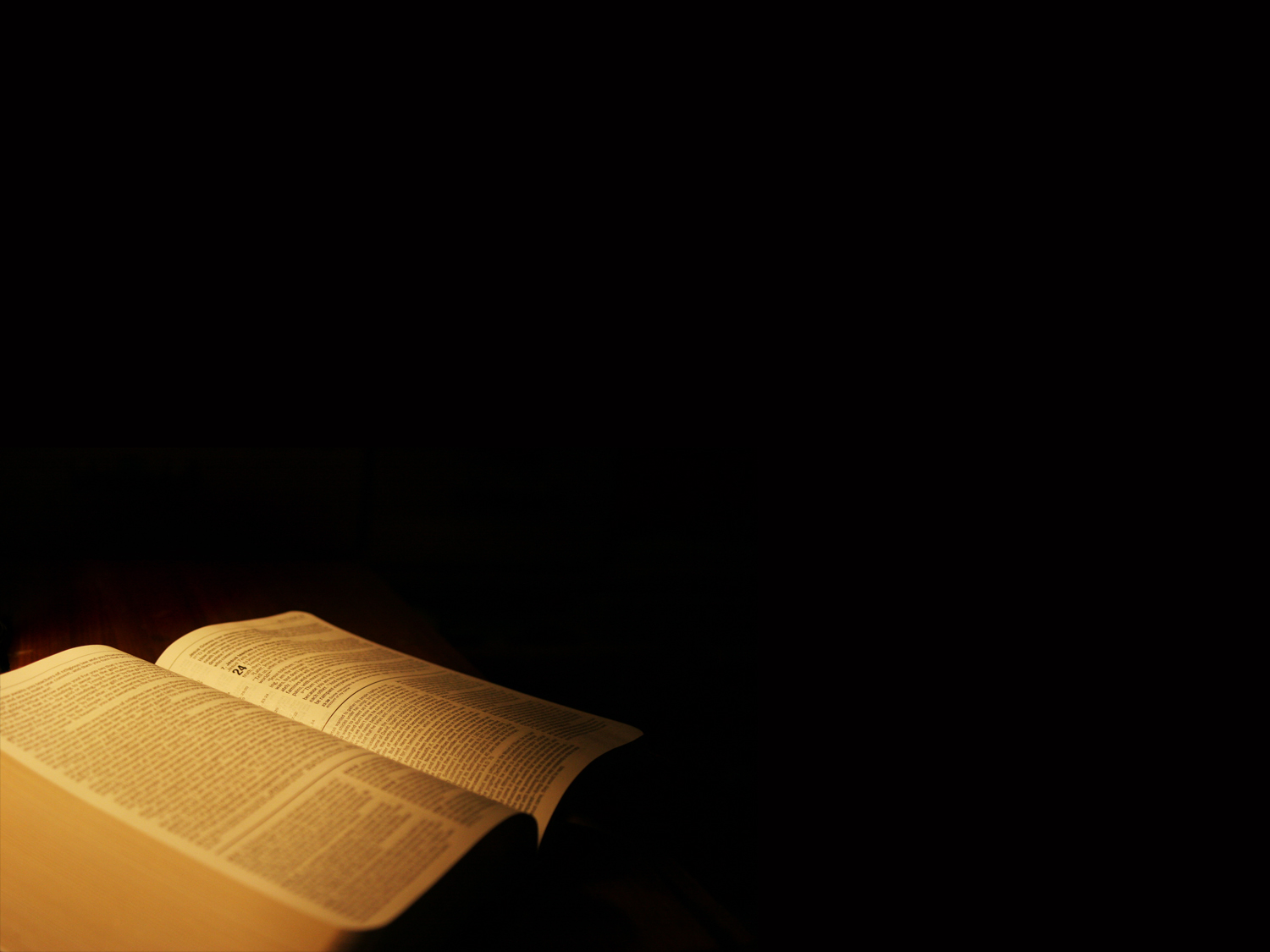 “E, se Cristo não ressuscitou, é vã a nossa fé, e ainda permaneceis nos vossos pecados. E ainda mais: os que dormiram em Cristo pereceram.
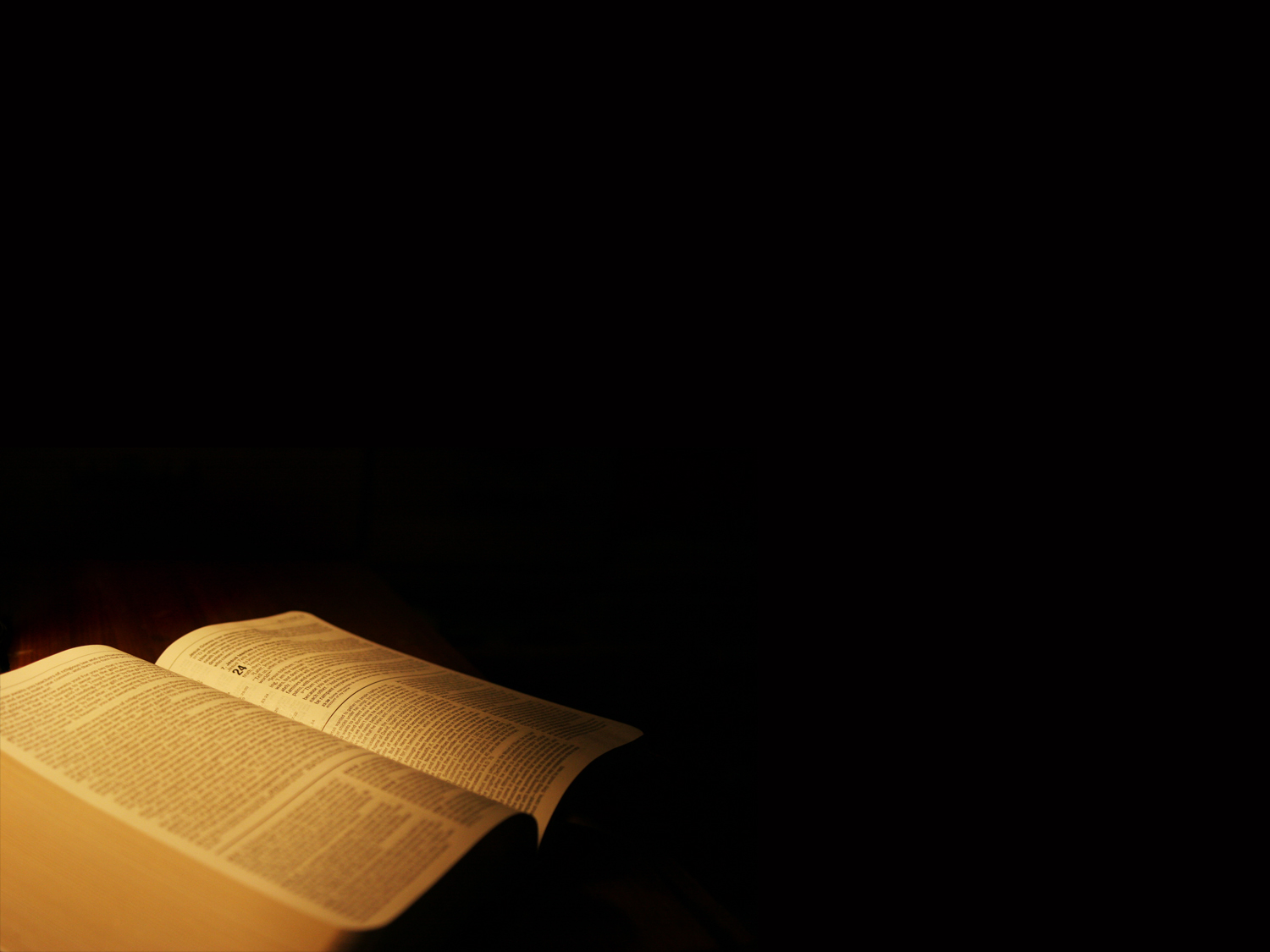 E, se  nossa esperança em Cristo se limita apenas e esta vida, somos os mais infelizes de todos os homens.
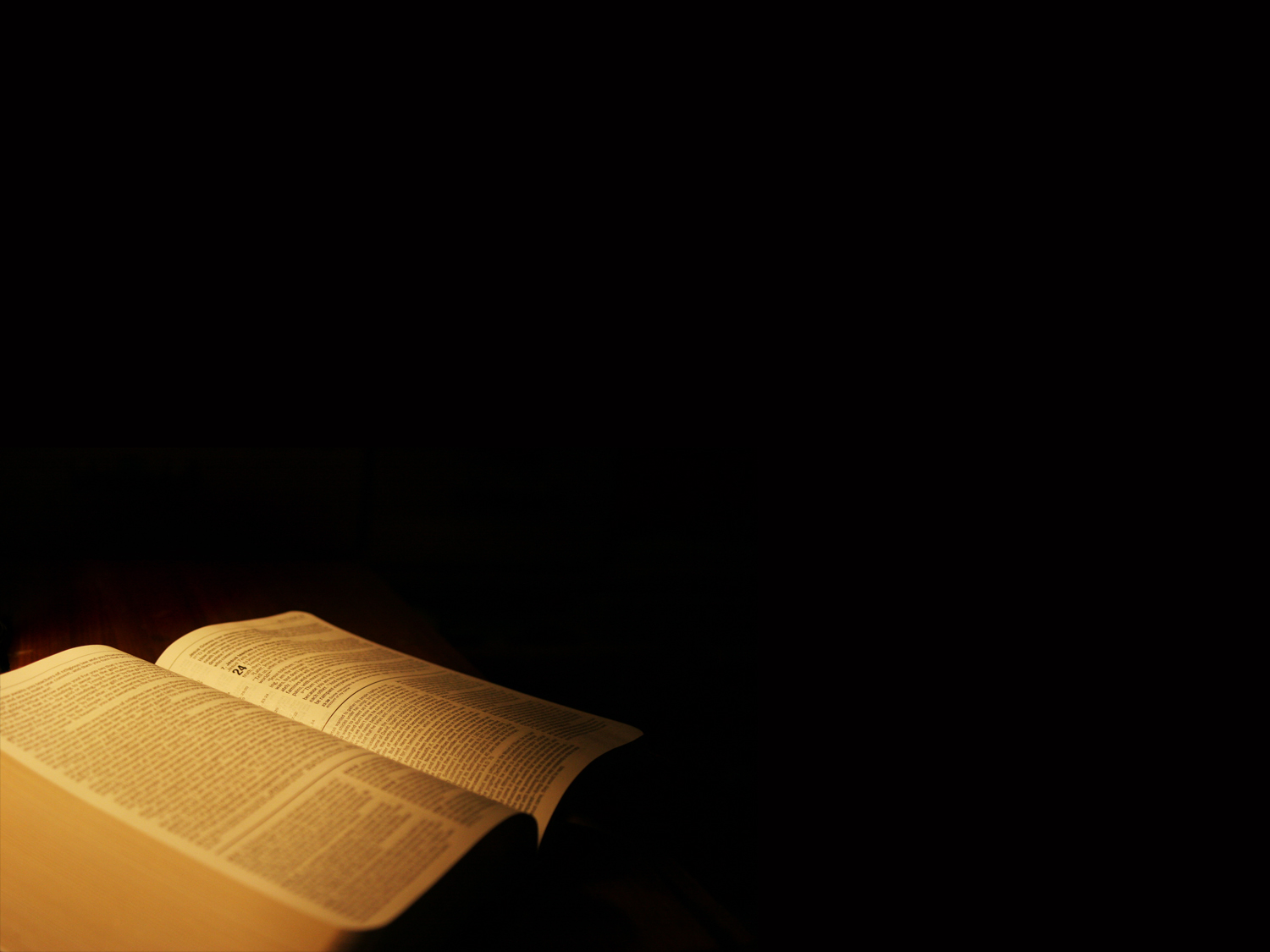 Mas, de fato, Cristo ressuscitou dentre os mortos, sendo Ele as primícias dos que dormem. Visto que a morte veio por um homem, também por um homem veio a ressurreição dos mortos.”

	I Coríntios 15:14, 17-21
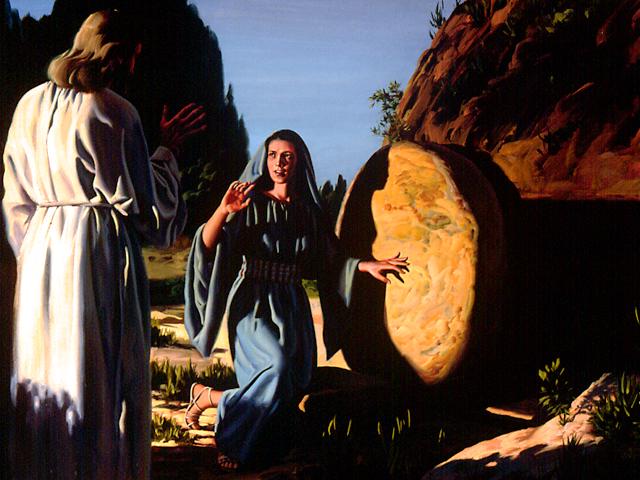 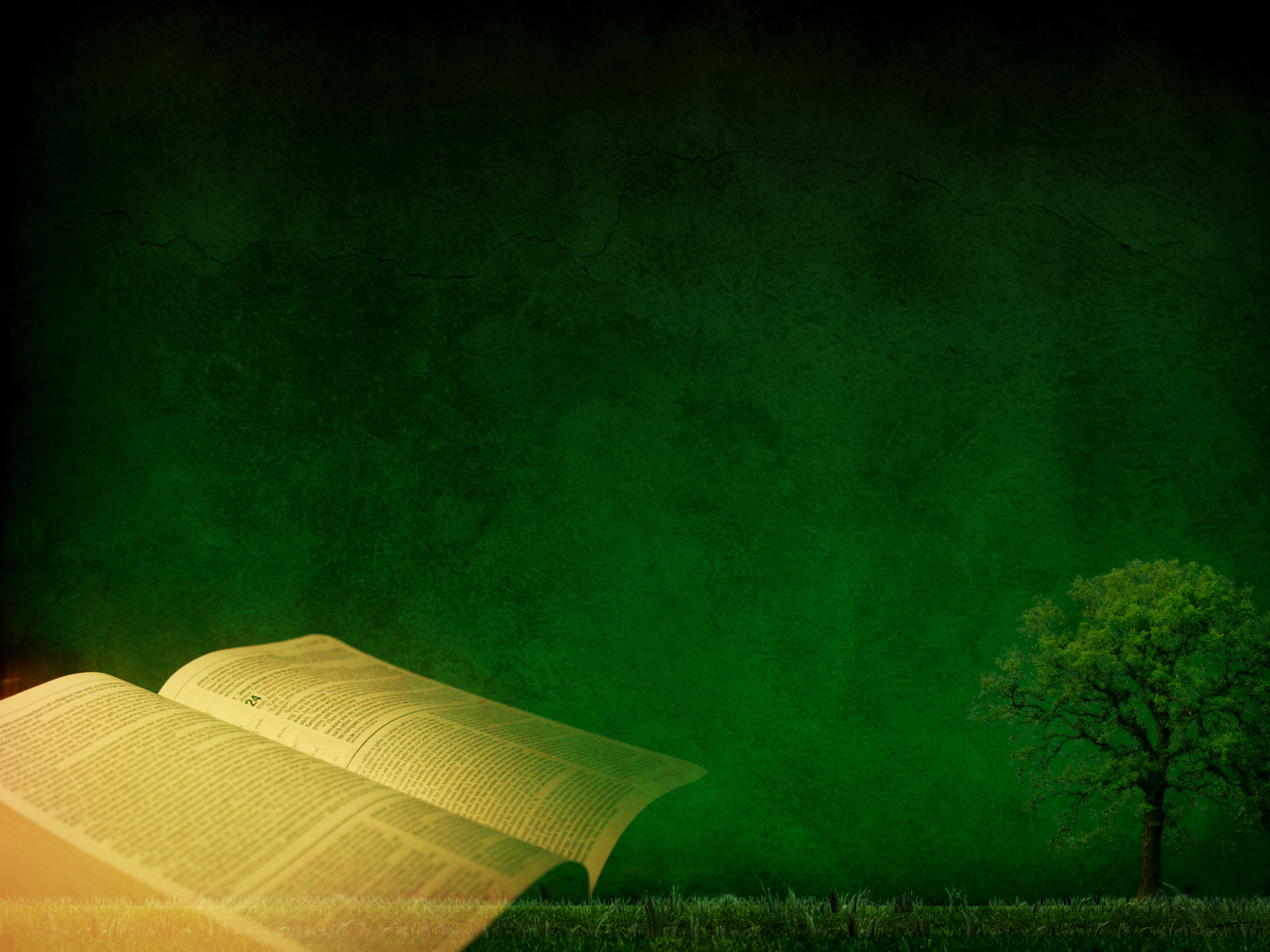 “Aconteceu que, perplexas a esse respeito, apareceram-lhes dois varões com vestes resplandecentes.
    Estando elas possuídas de temor, baixando os olhos para o chão, eles lhes falaram:
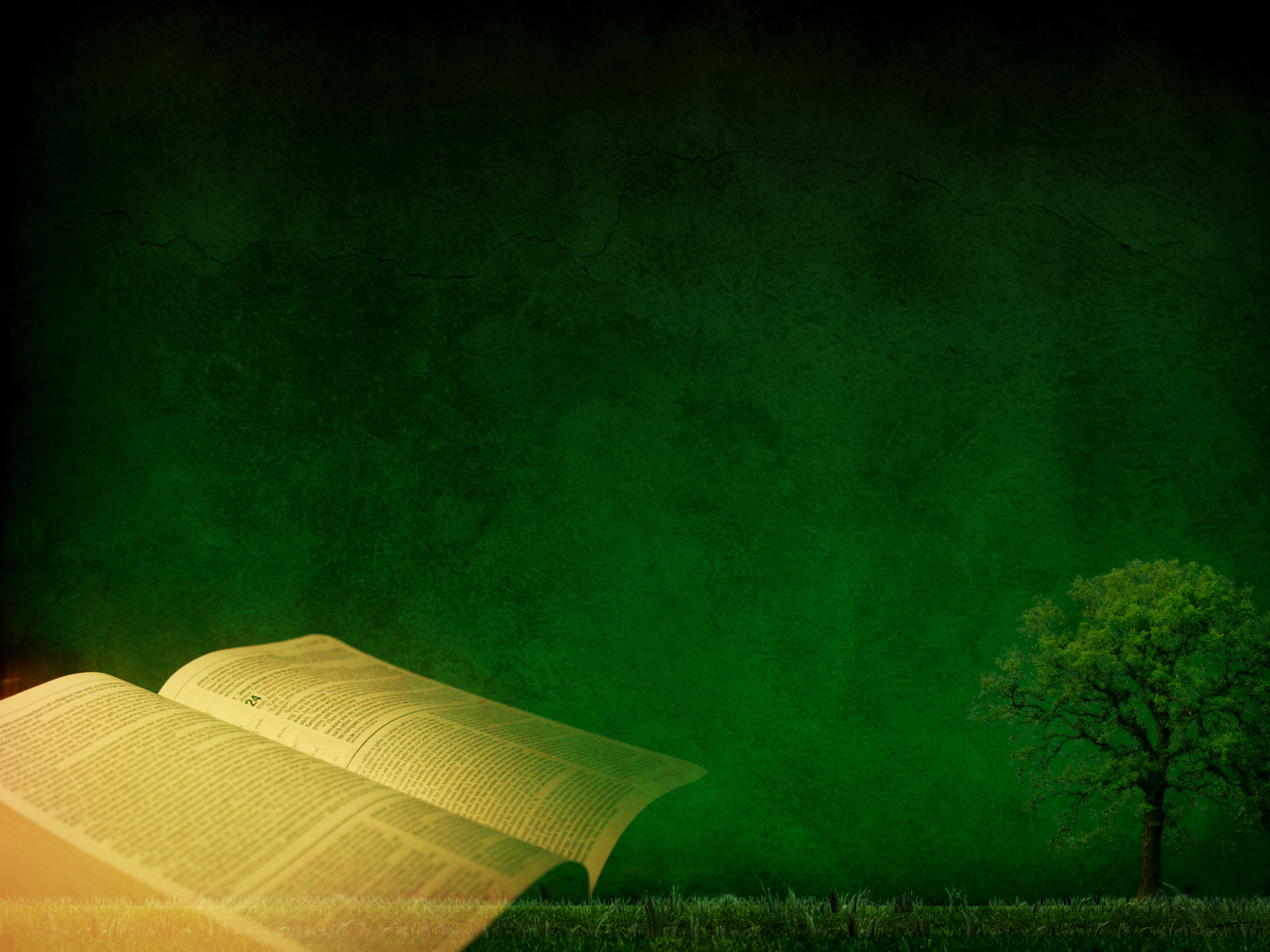 Por que buscais entre os mortos ao que vive? Ele não está aqui, mas ressuscitou. Lembrai-vos de como vos preveniu, estando ainda na Galiléia.”
	
		Lucas 24:4-6
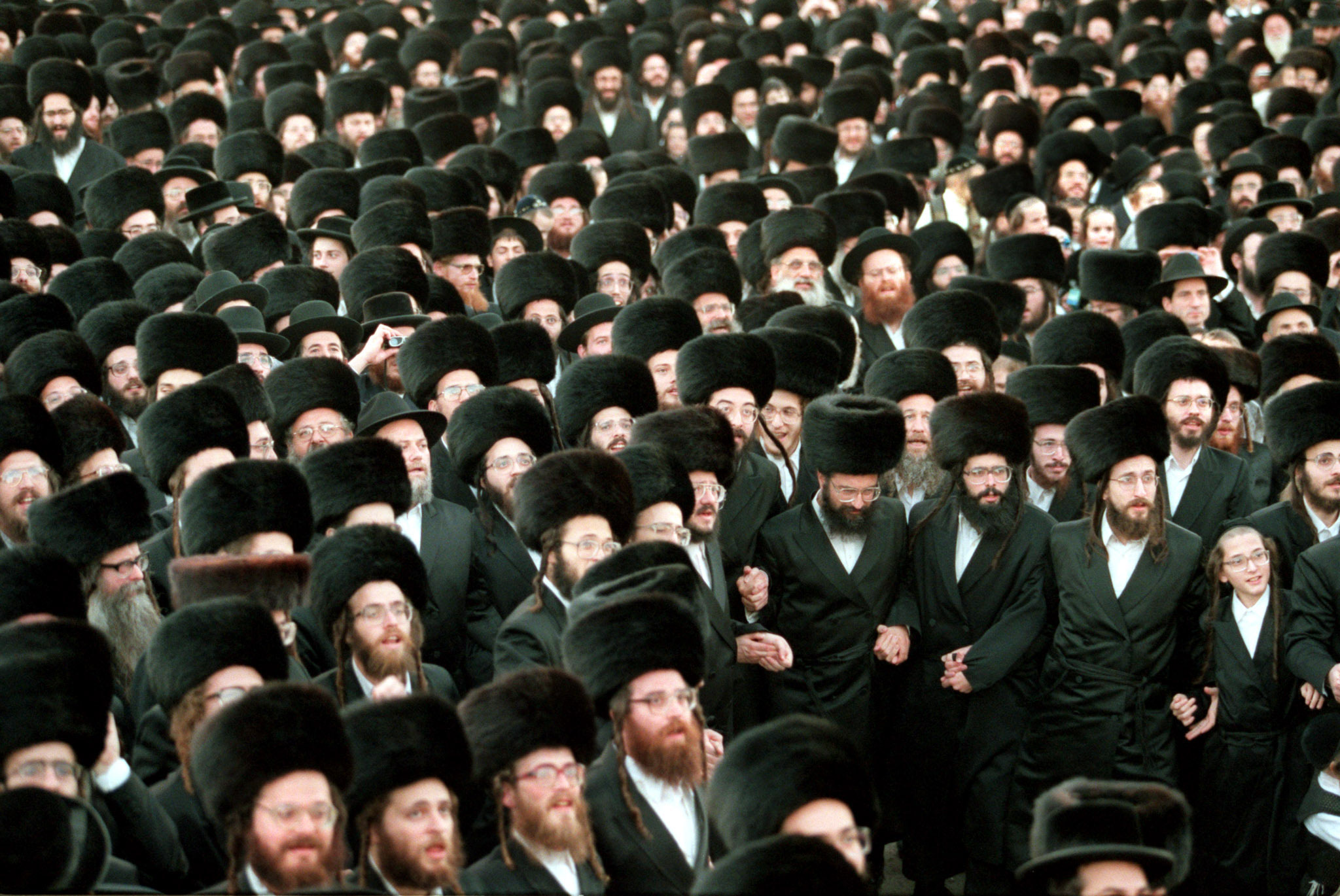 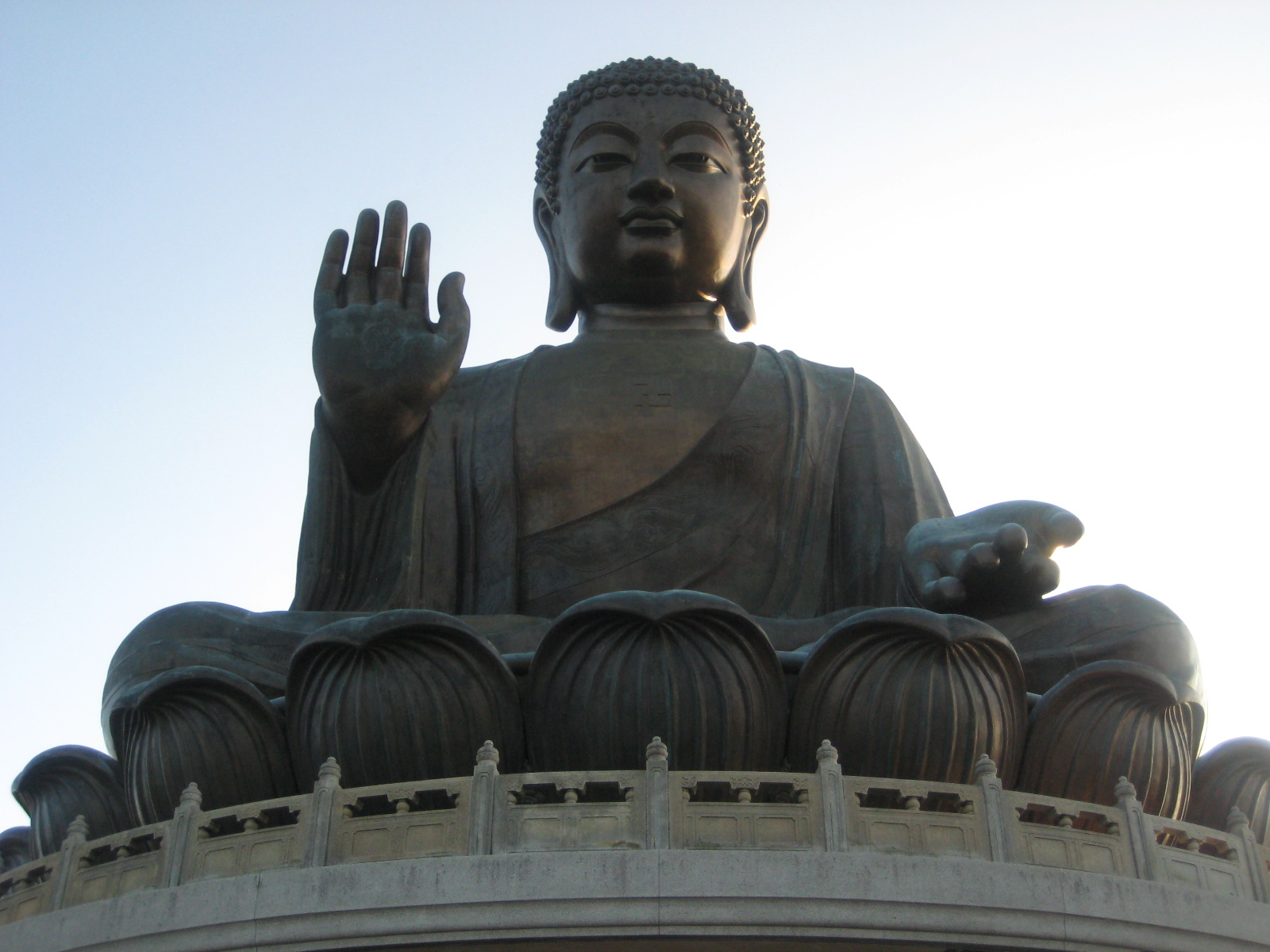 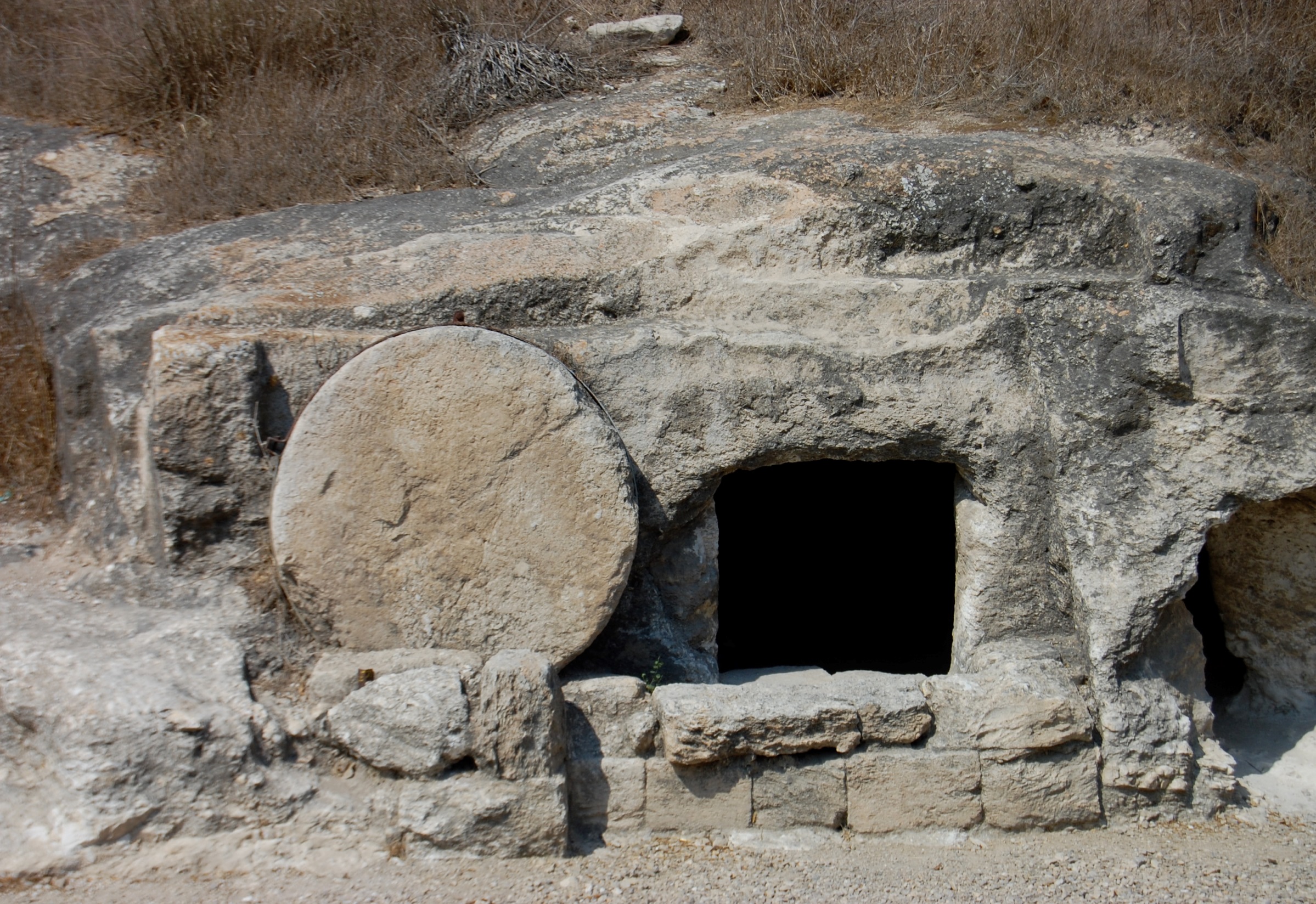 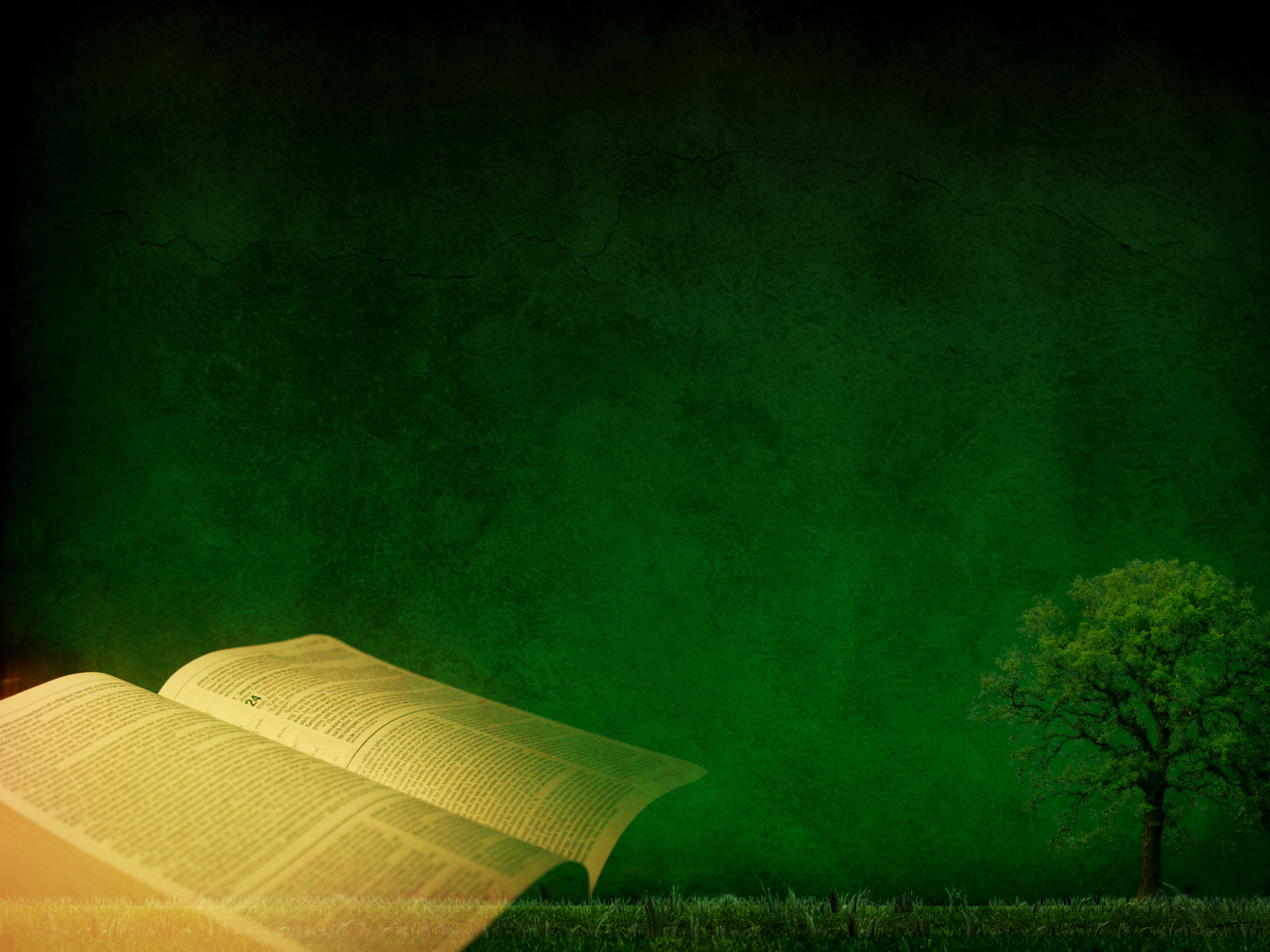 “Varões israelitas, atendei a estas palavras: Jesus, o Nazareno, varão aprovado por Deus diante de vós com milagres, prodígios e sinais, os quais o próprio Deus realizou por intermédio dEle entre vós, como vós mesmos sabeis;
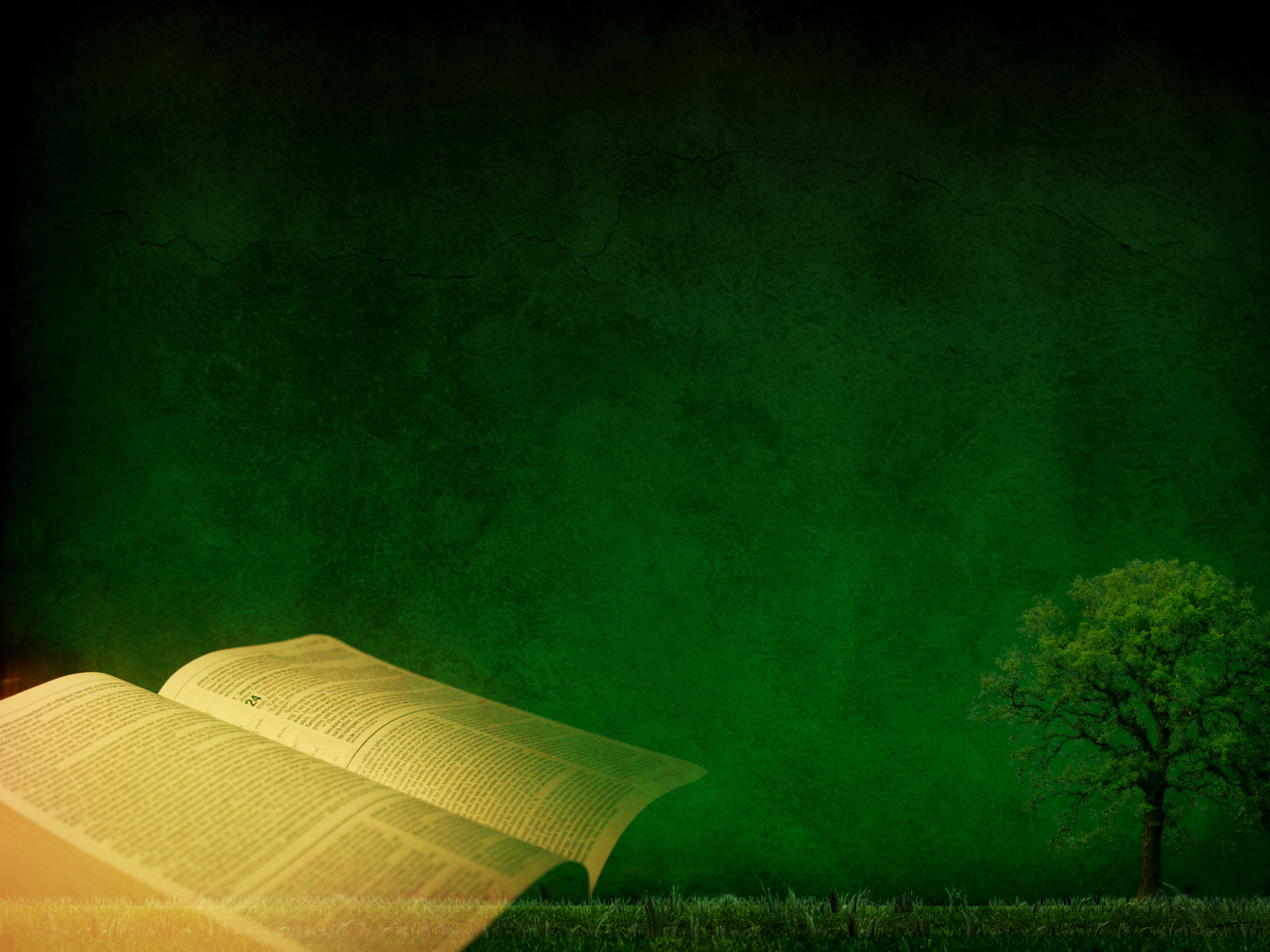 Sendo este entregue pelo determinado desígnio e presciência de Deus, vós  O matastes, crucificando-O por mãos de iníquos; ao qual, porém, Deus ressuscitou, rompendo os grilhões da morte; porquanto não era possível fosse Ele retido por ela.”
					
Atos 2:22-24
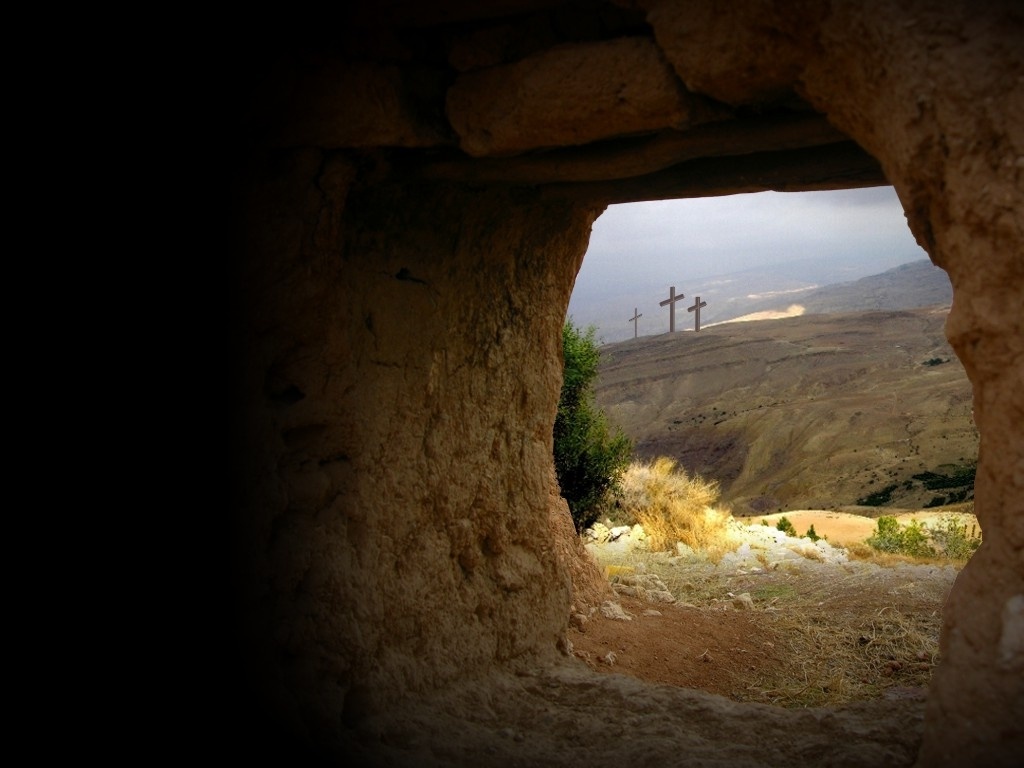 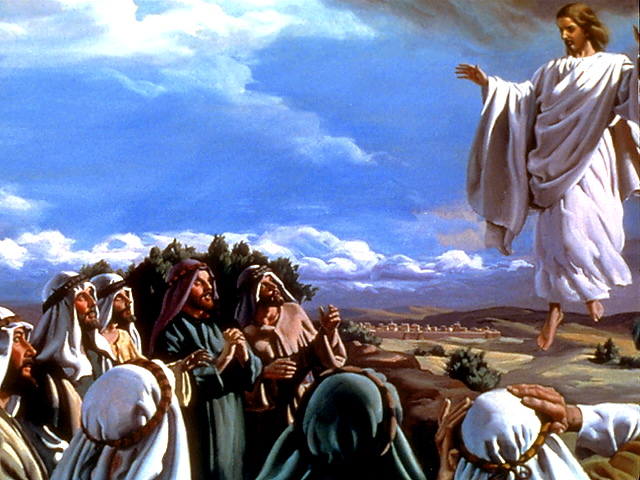 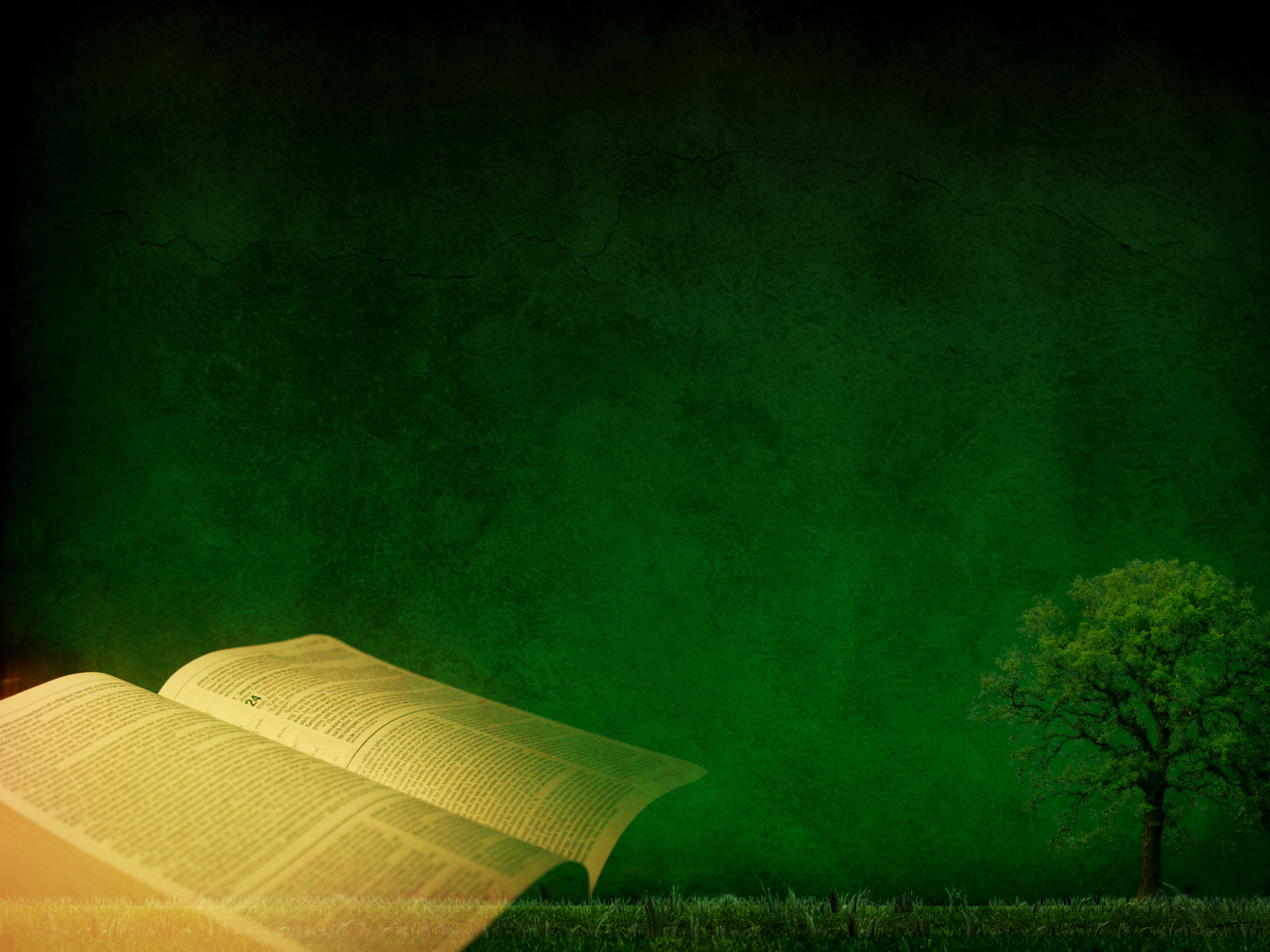 “Antes de tudo, vos entreguei o que também recebi: que Cristo morreu pelos nossos pecados, segundo as Escrituras, e que foi sepultado e ressuscitou ao terceiro dia, segundo as escrituras, e apareceu a Cefas e, depois, aos doze.
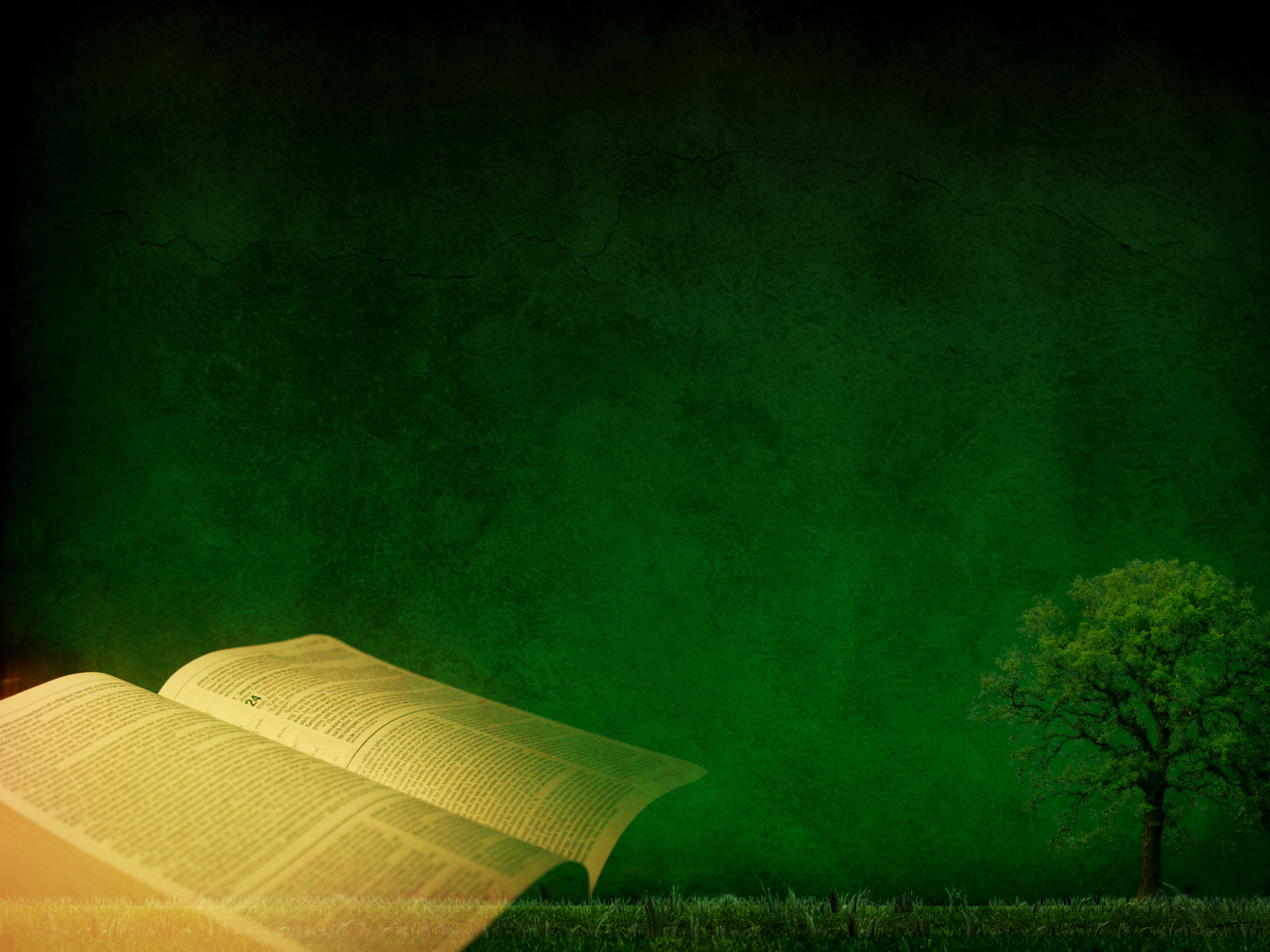 Depois, foi visto por mais de quinhentos irmãos de uma só vez, dos quais a maioria sobrevive até agora; porém alguns já dormem.
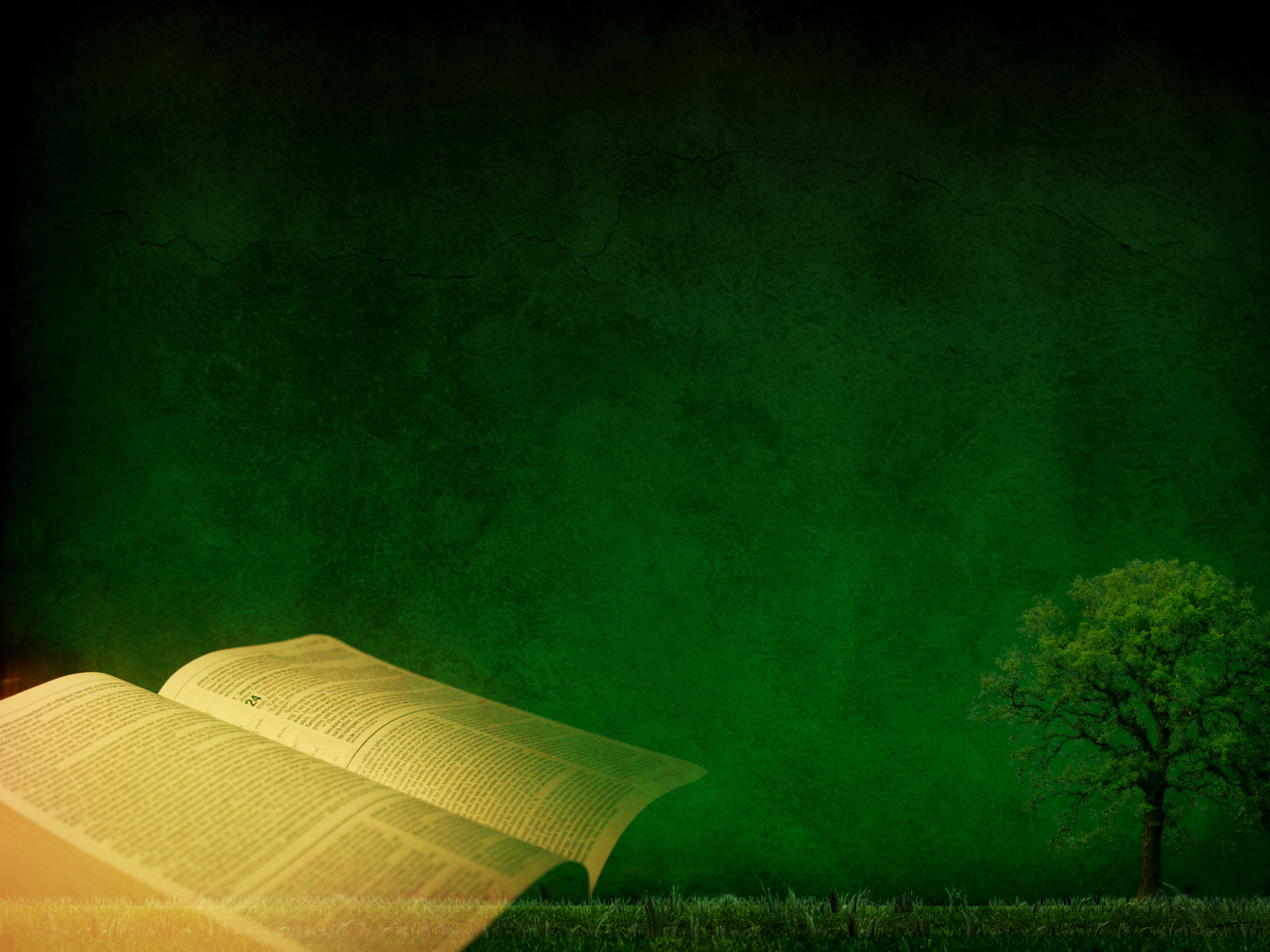 Depois foi visto por Tiago, mais tarde por todos os apóstolos e, afinal, depois de todos, foi visto também por mim, como por nascido fora do tempo.” 
			
I Coríntios 15:3-8
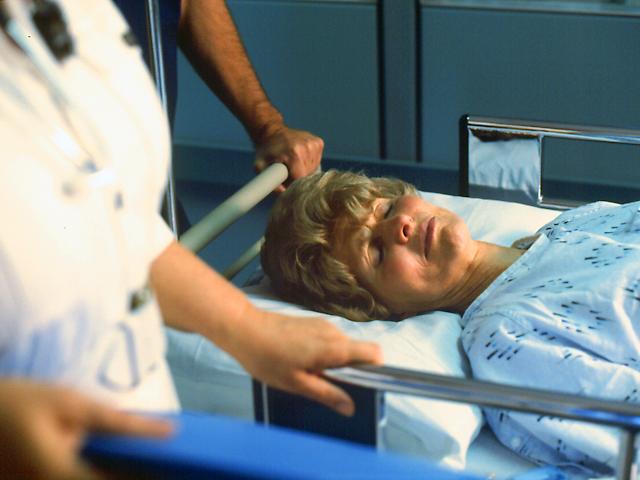 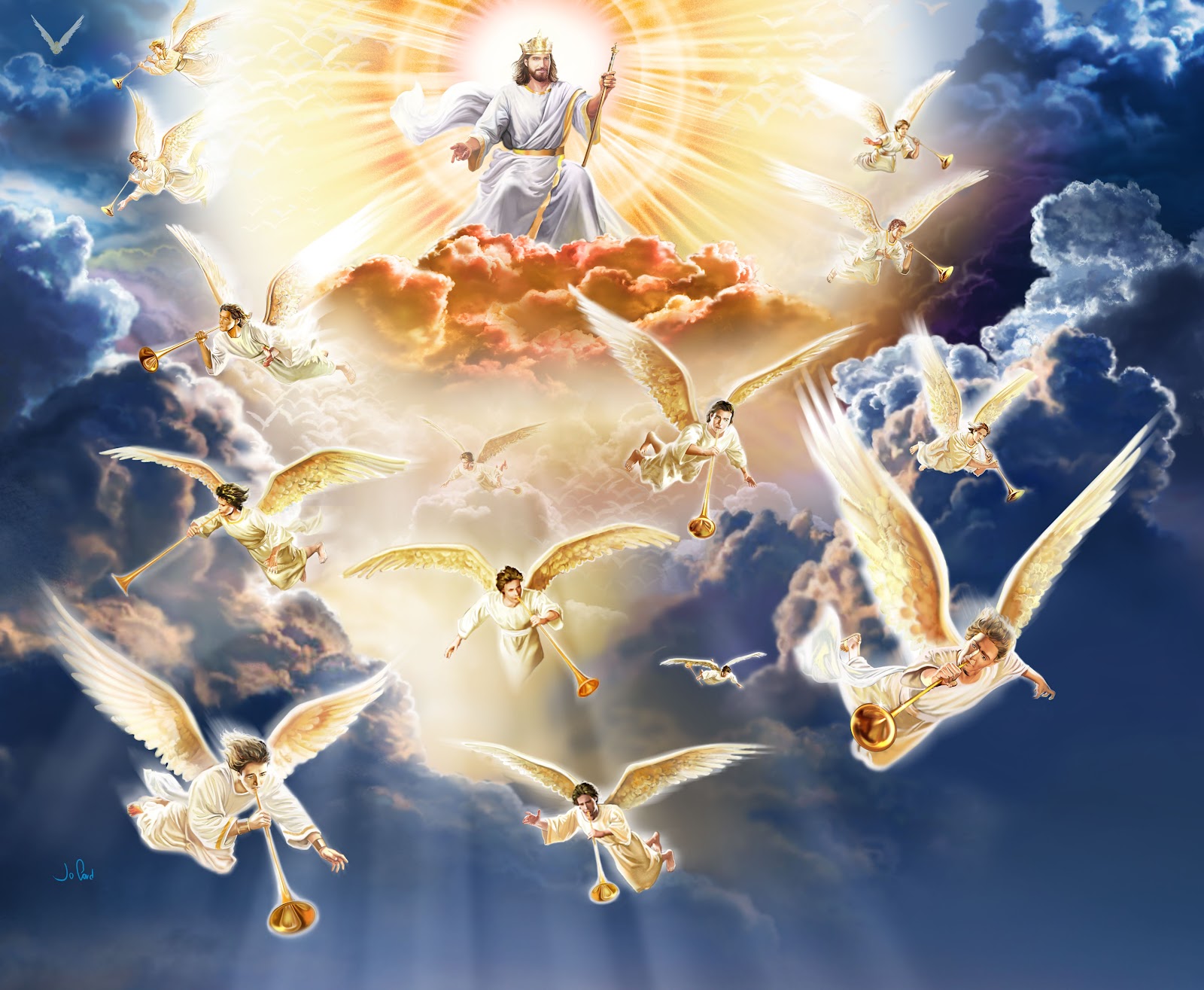 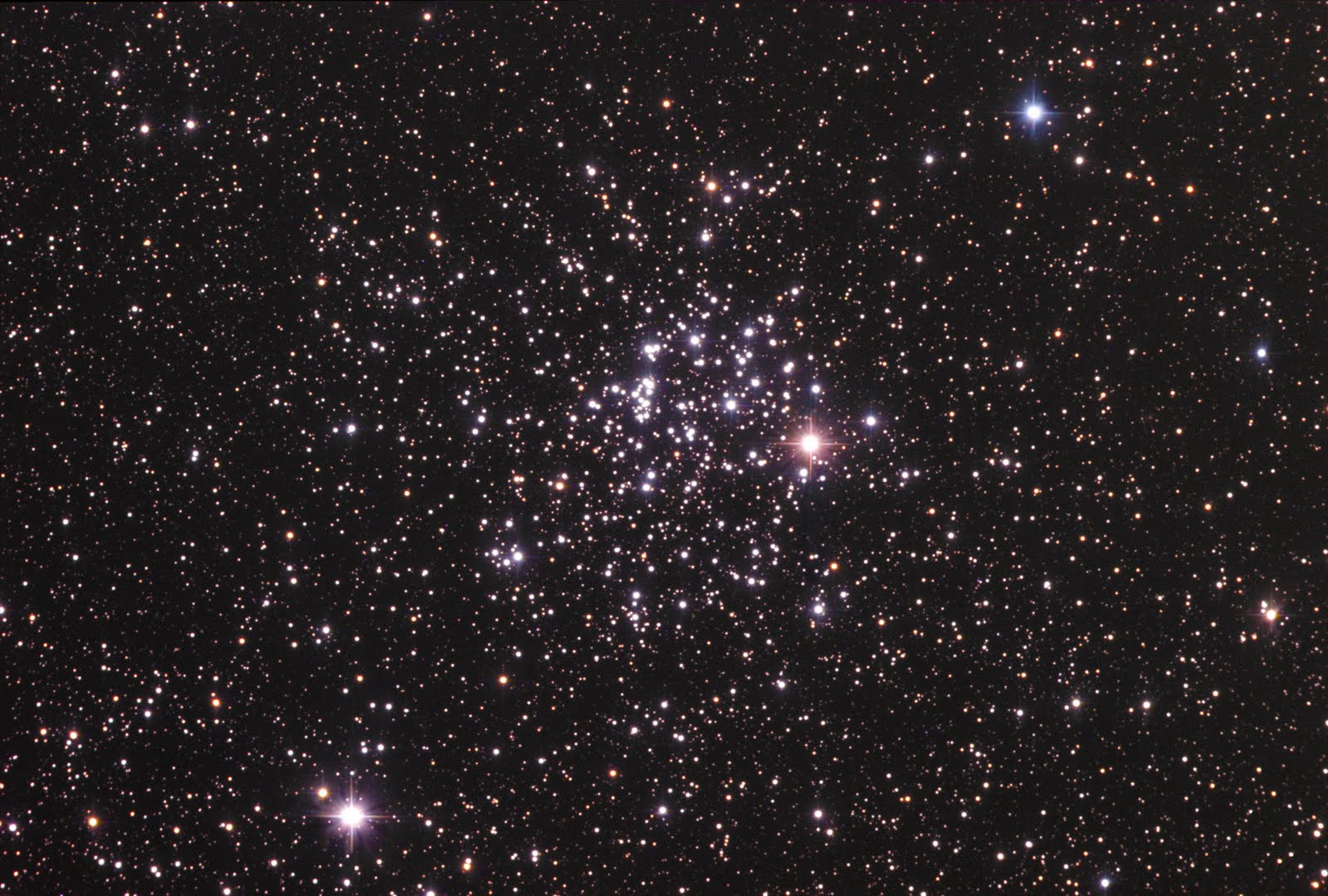 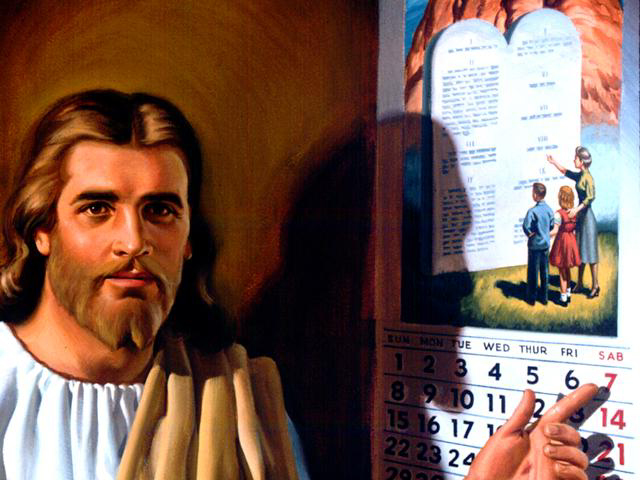 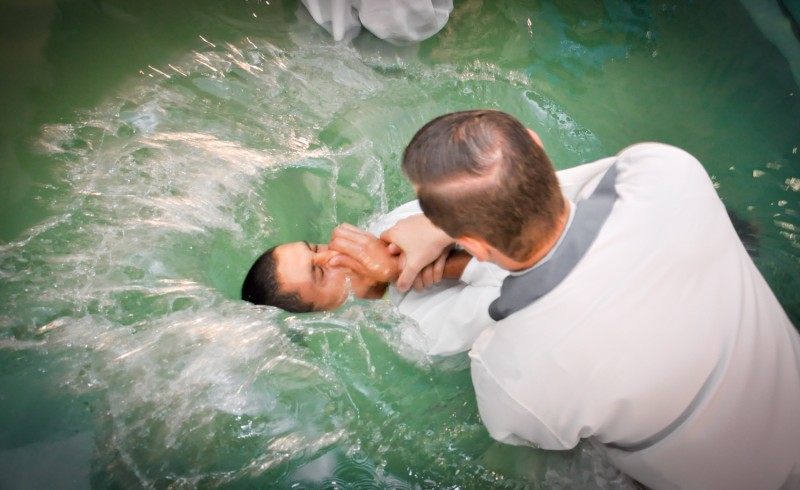 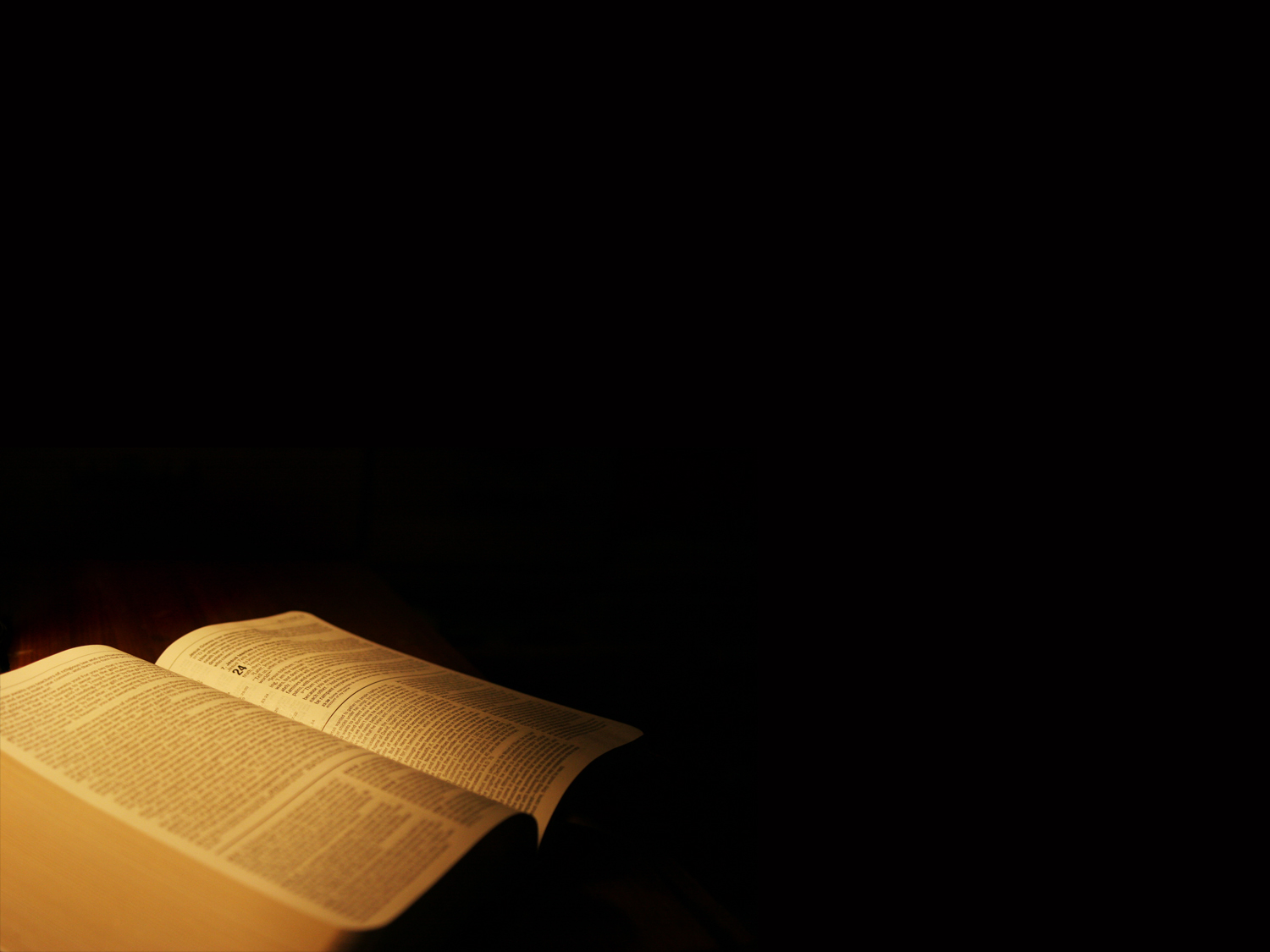 “Ou, porventura,ignorais que todos nósque fomos batizados emCristo, fomos batizadosna sua morte?
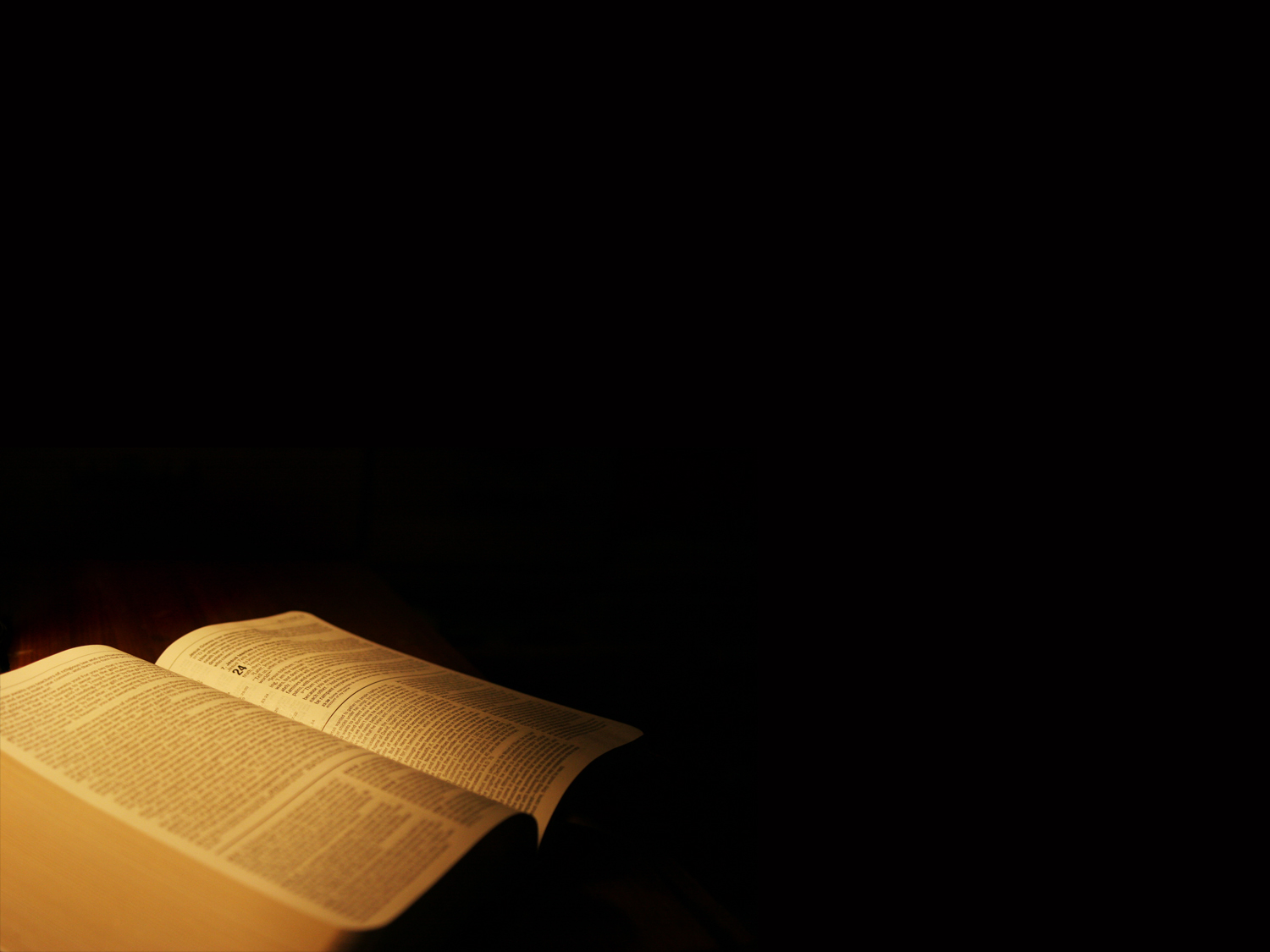 Fomos, pois sepultadoscom Ele na morte pelo batismo; para que, como Cristo foi ressuscitado dentre os mortos pela glória do Pai, assim também andemosnós em novidade de vida.
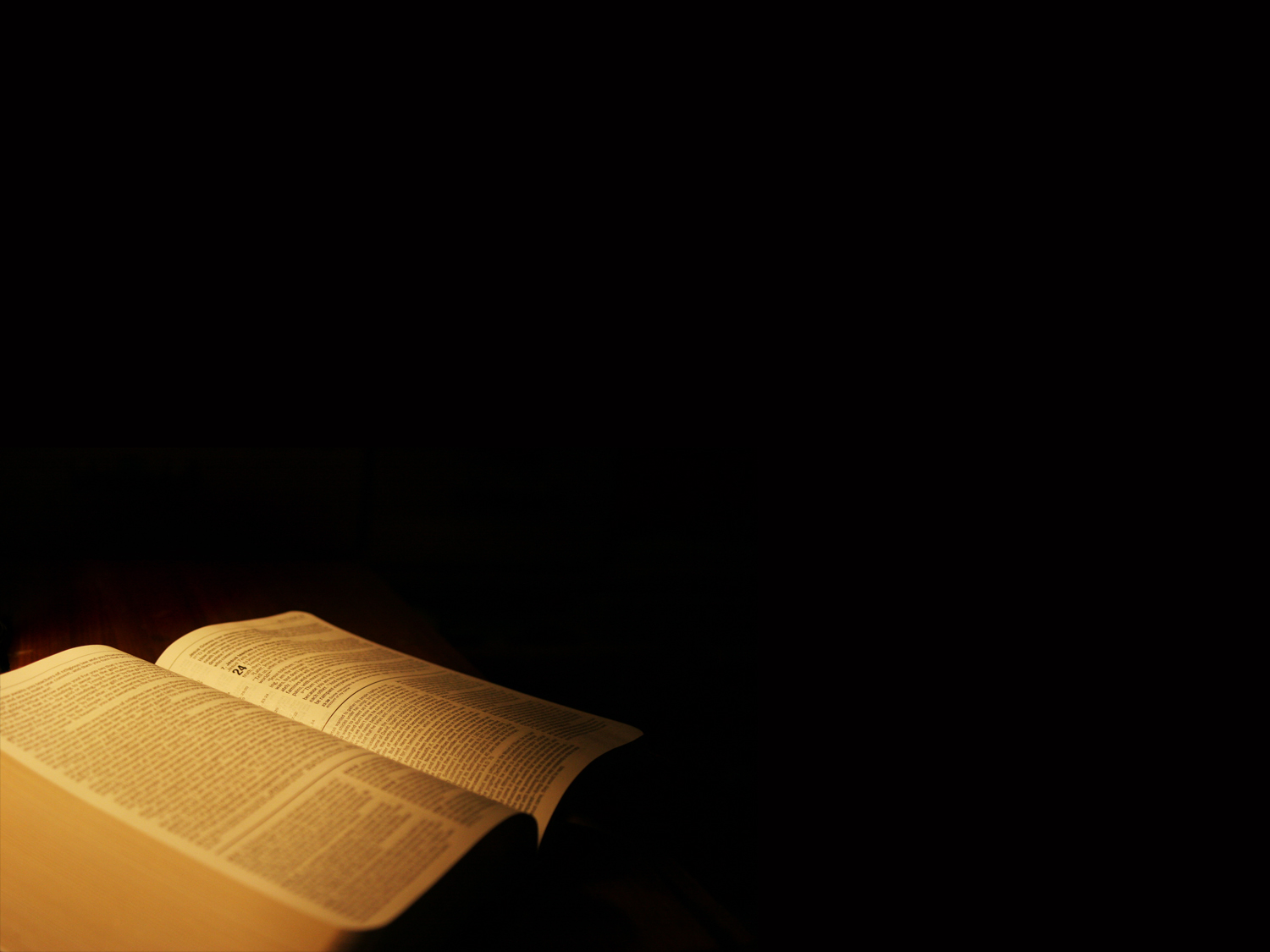 Porque, se fomos unidoscom Ele na semelhançada Sua morte, certamente, o seremos também na semelhança da Sua ressurreição,
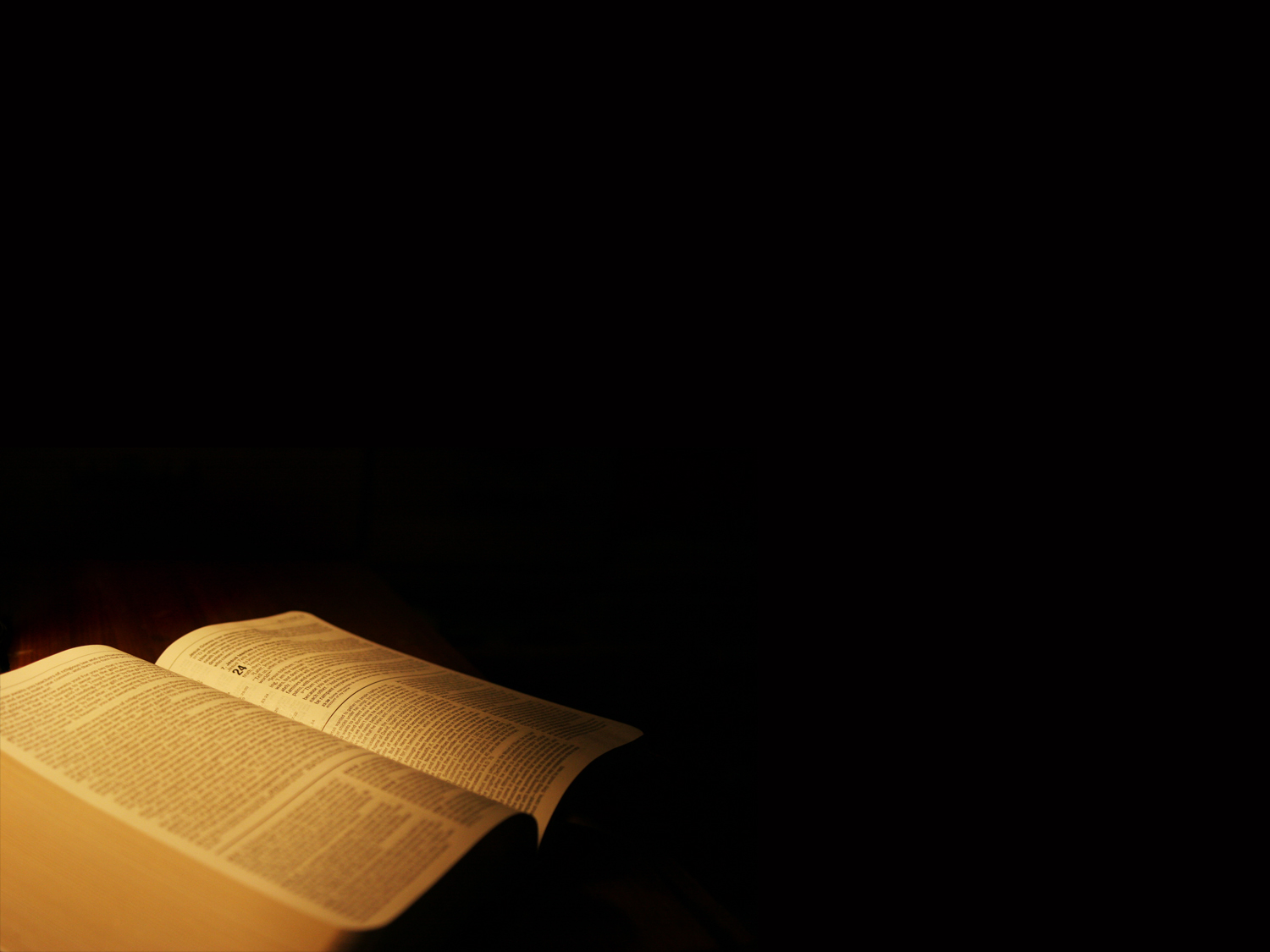 Sabendo isto: que foicrucificado com Ele o nossovelho homem, para queo corpo do pecado sejadestruído, e não sirvamos opecado como escravos.”
Romanos 6: 3-6
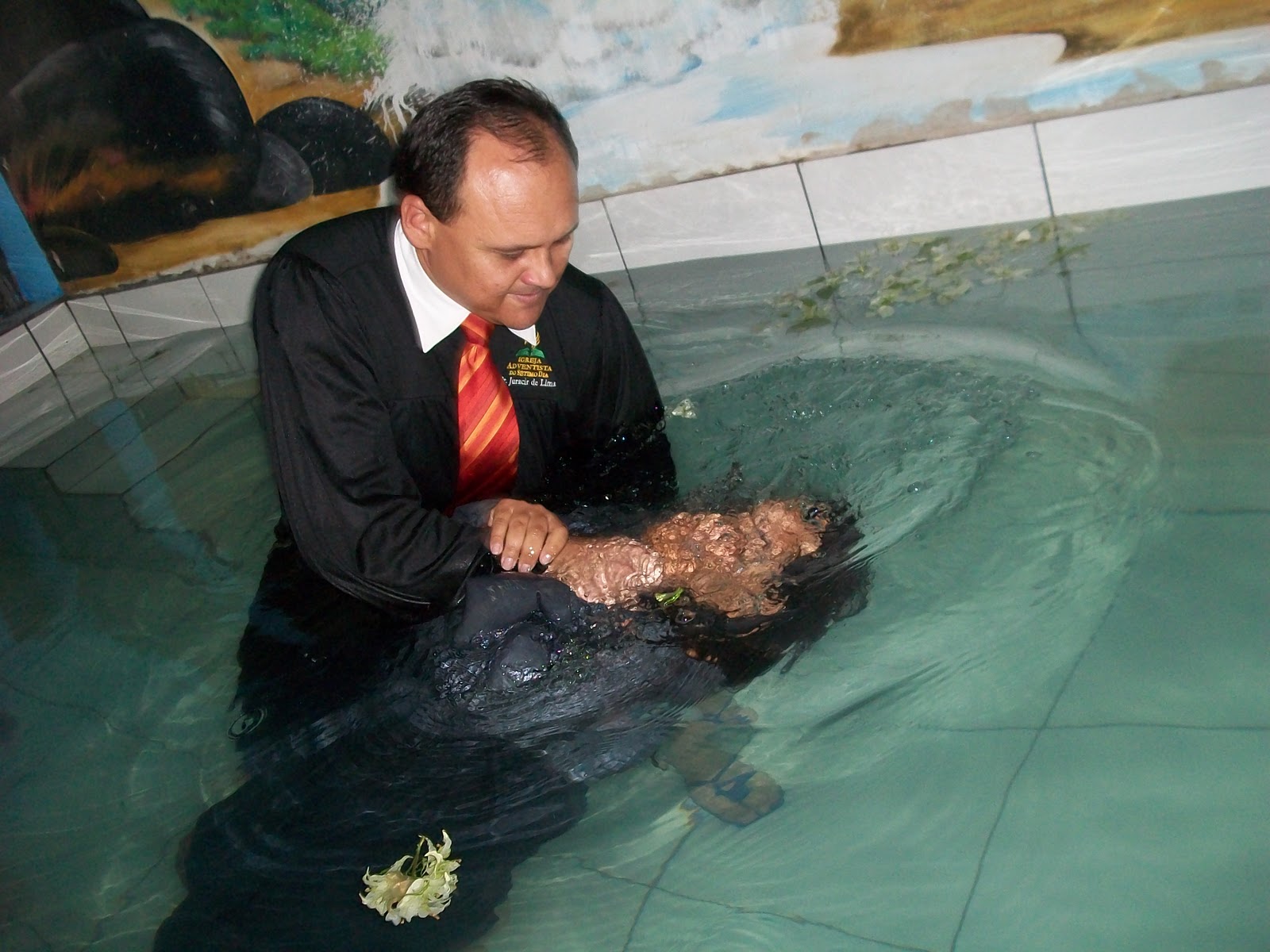 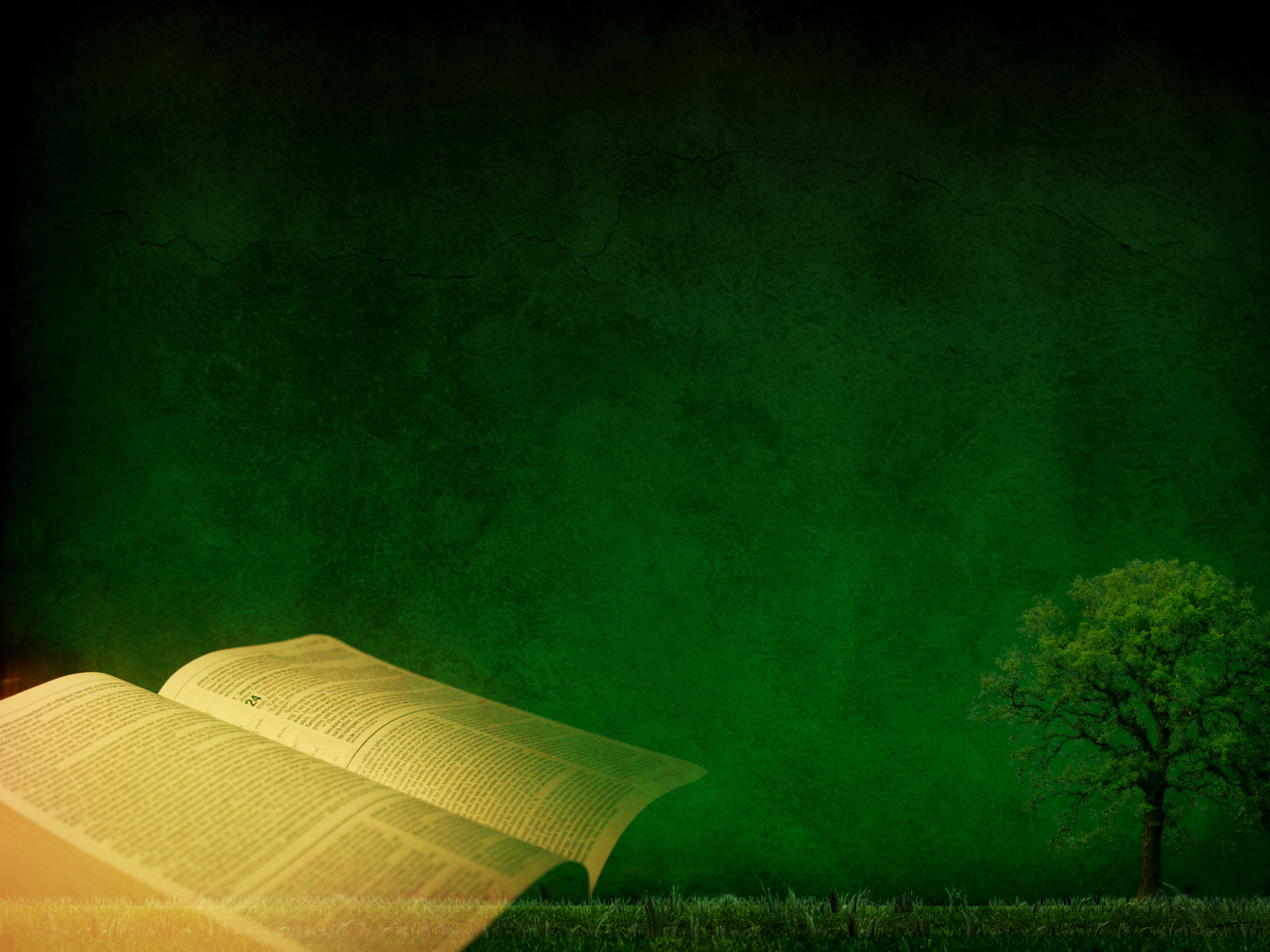 “Quem crer e for batizado será salvo; quem, porém, não crer será condenado.”
Marcos 16: 16
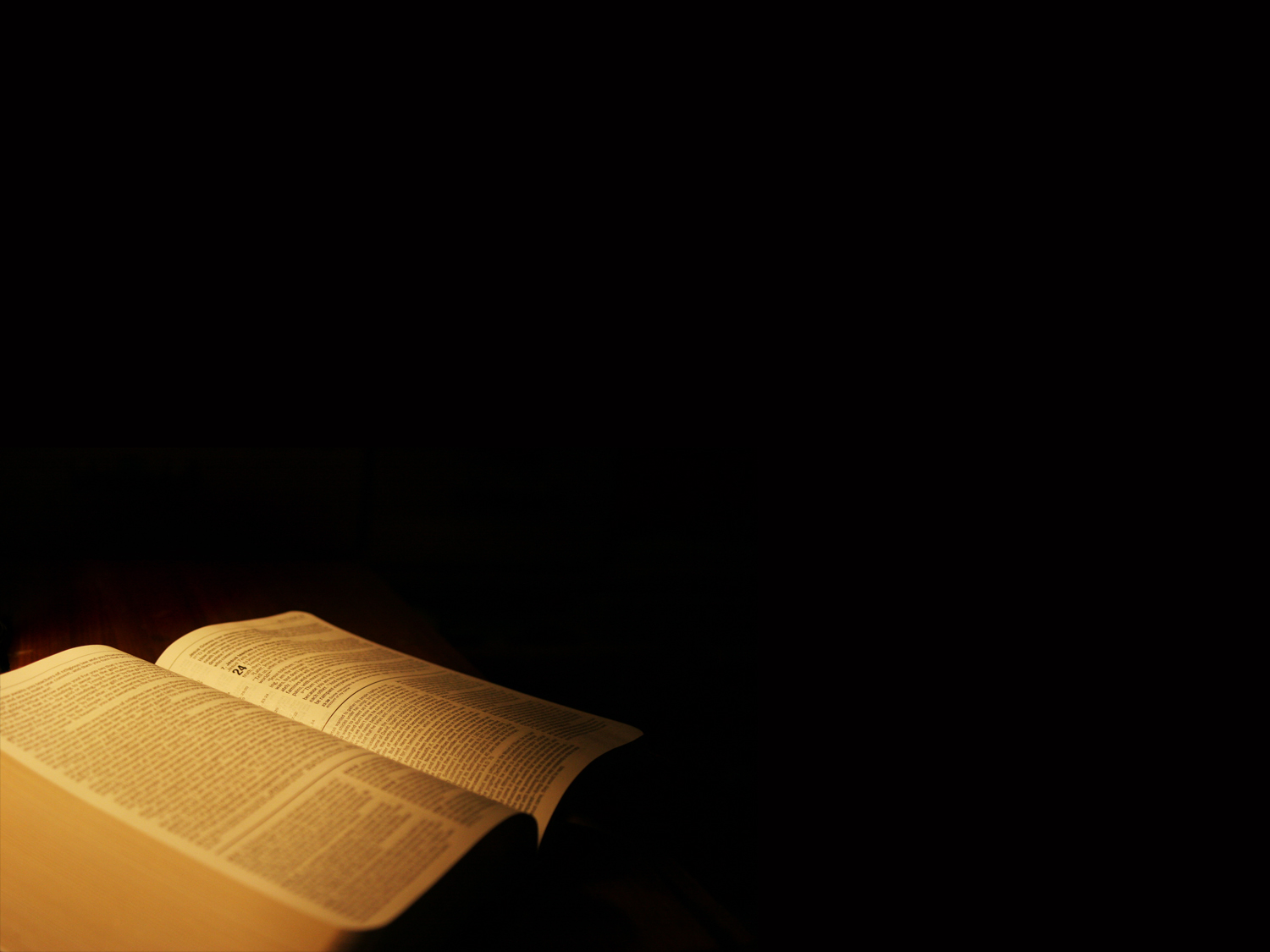 “Por isso, lhes falopor parábolas; porque vendo,não vêem; e, ouvindo,não ouvem, nem entendem.De sorte que lhes se cumprea profecia de Isaías:“Ouvireis com os ouvidose de nenhum modoentendereis;
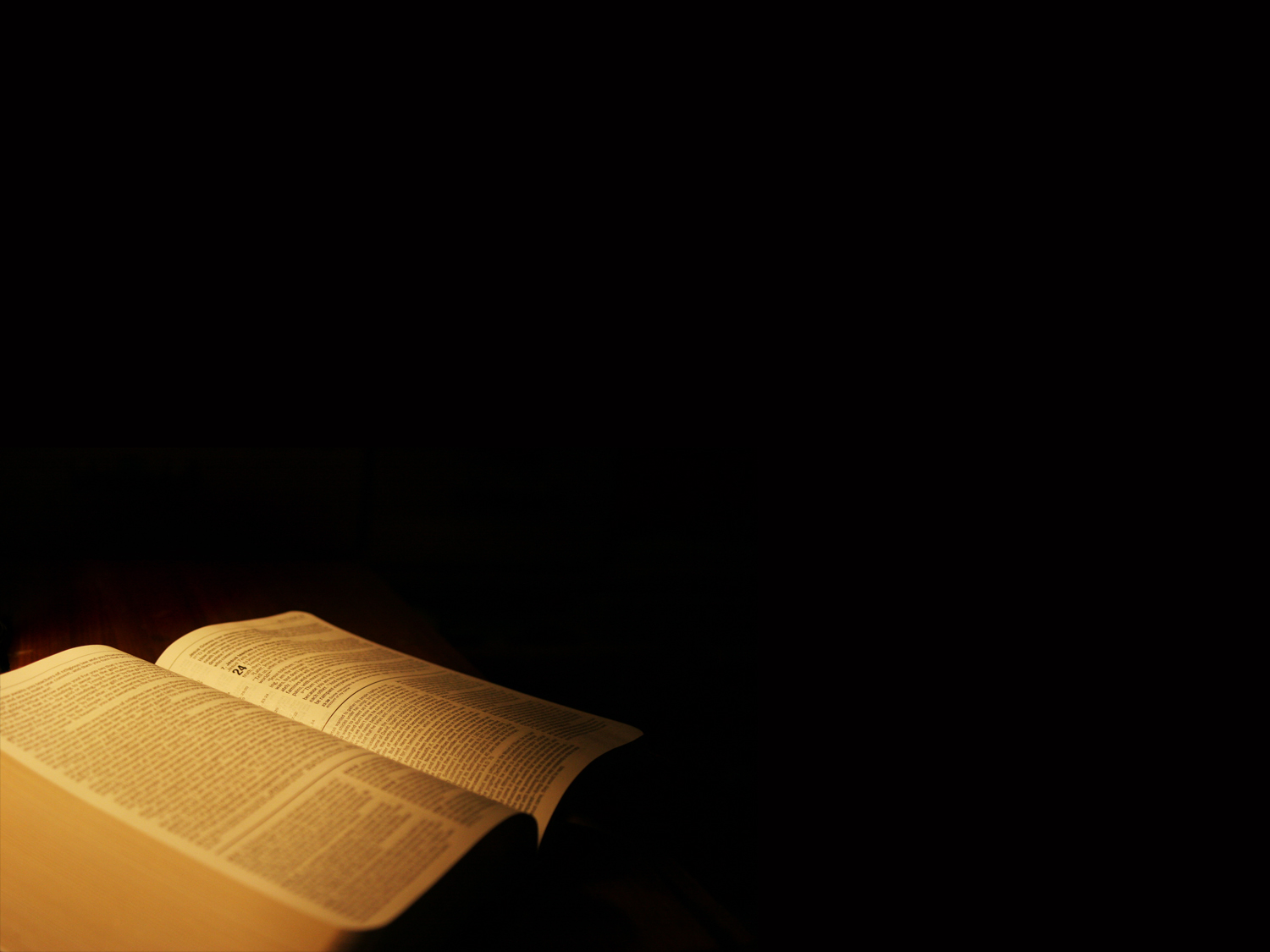 Vereis com os olhos e de nenhum modo percebereis. Porque o coração deste povo está endurecido,e de mau grado ouviramcom ouvidos e fecharamos olhos;
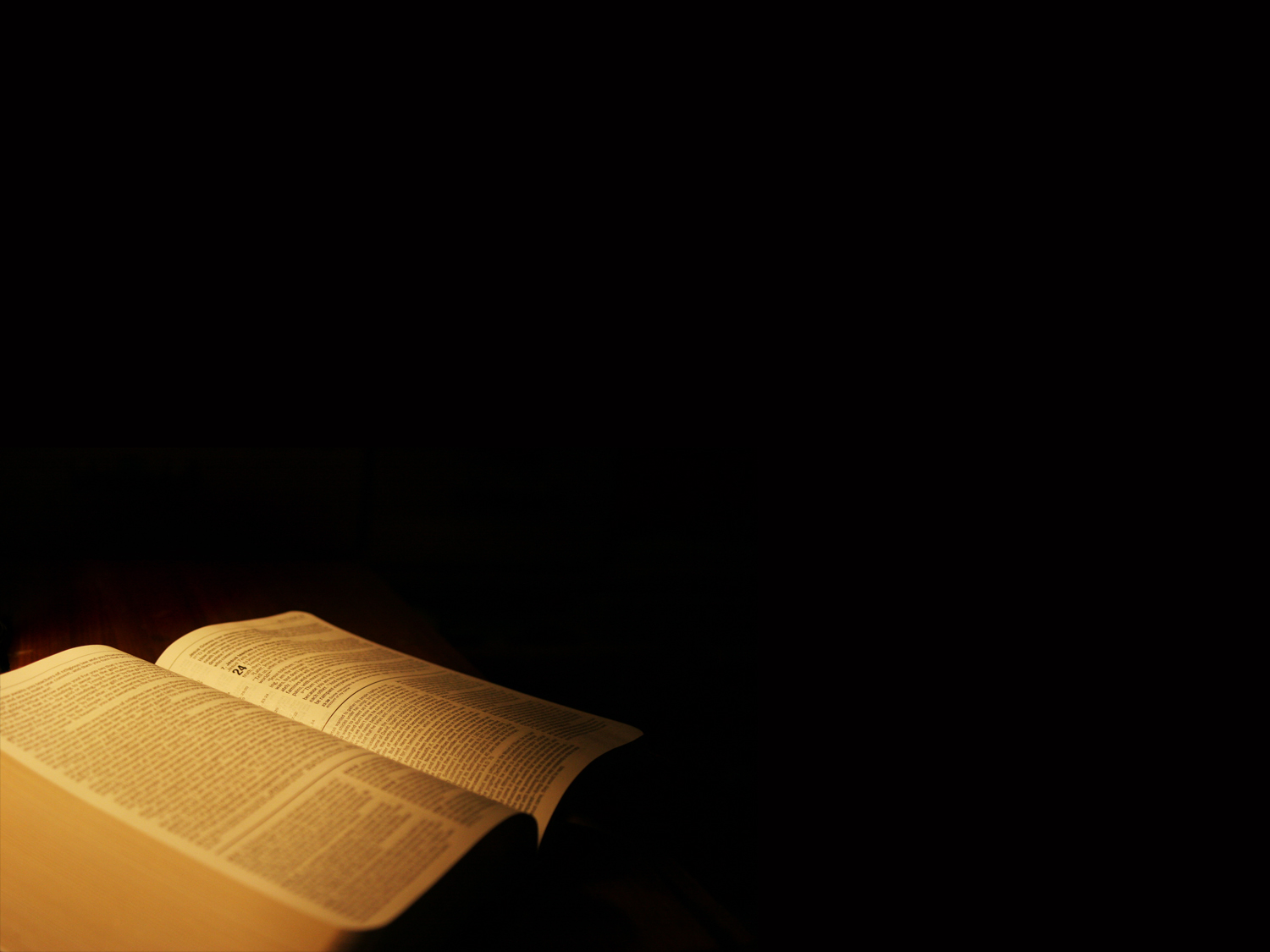 Para não sucederque veja com os olhos,ouçam com os ouvidos e,entendam com o coração,se convertam e sejam por mim curados.Bem-aventurados, porém, os vossos olhos, porque vêem;e os vossos ouvidos,porque ouvem.
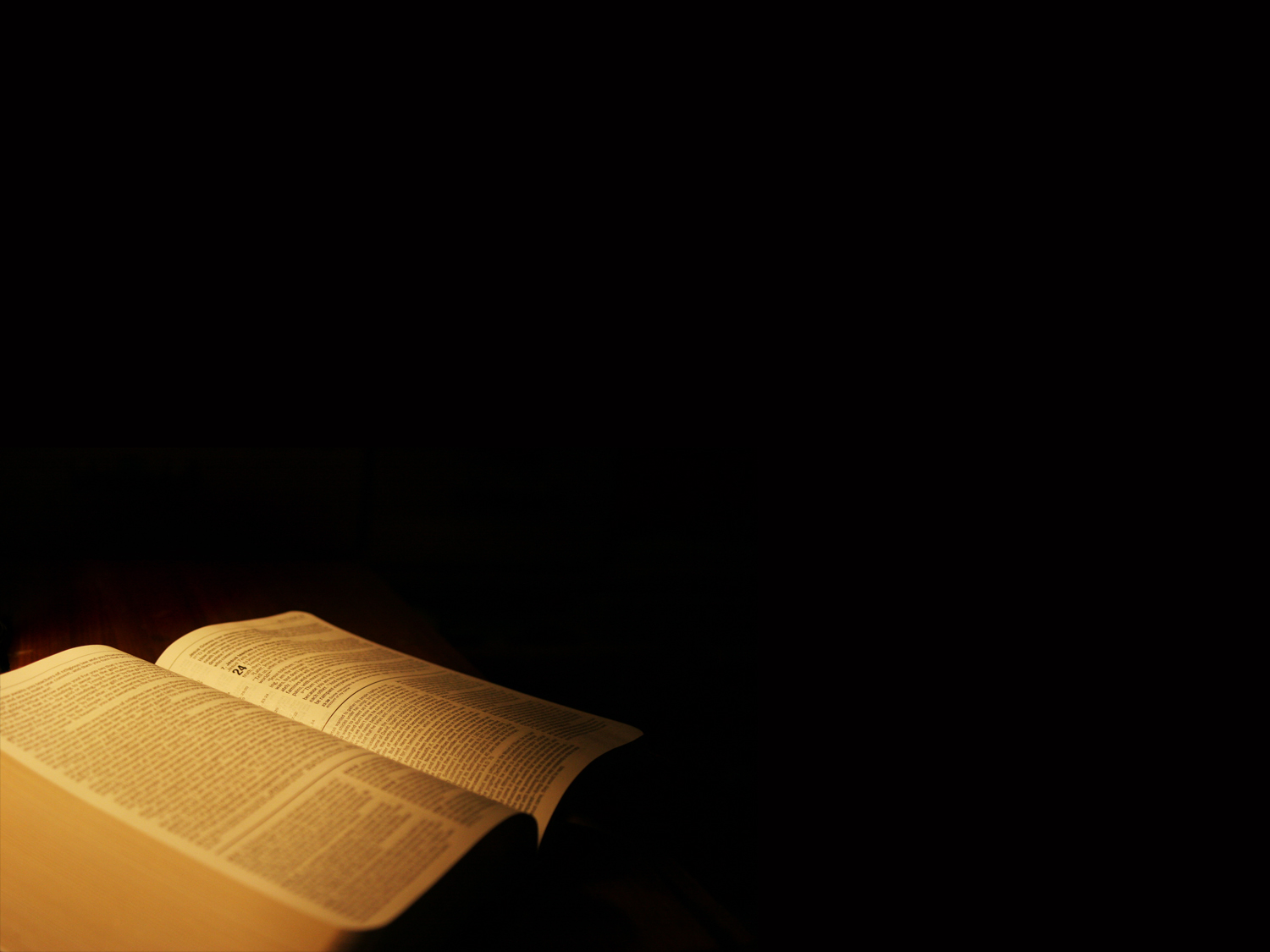 Pois em verdade vos digo que muitos profetas e justos desejaram ver o que vedes e não viram; e ouvir o que ouviste não ouviram.”Mateus 13: 13-17
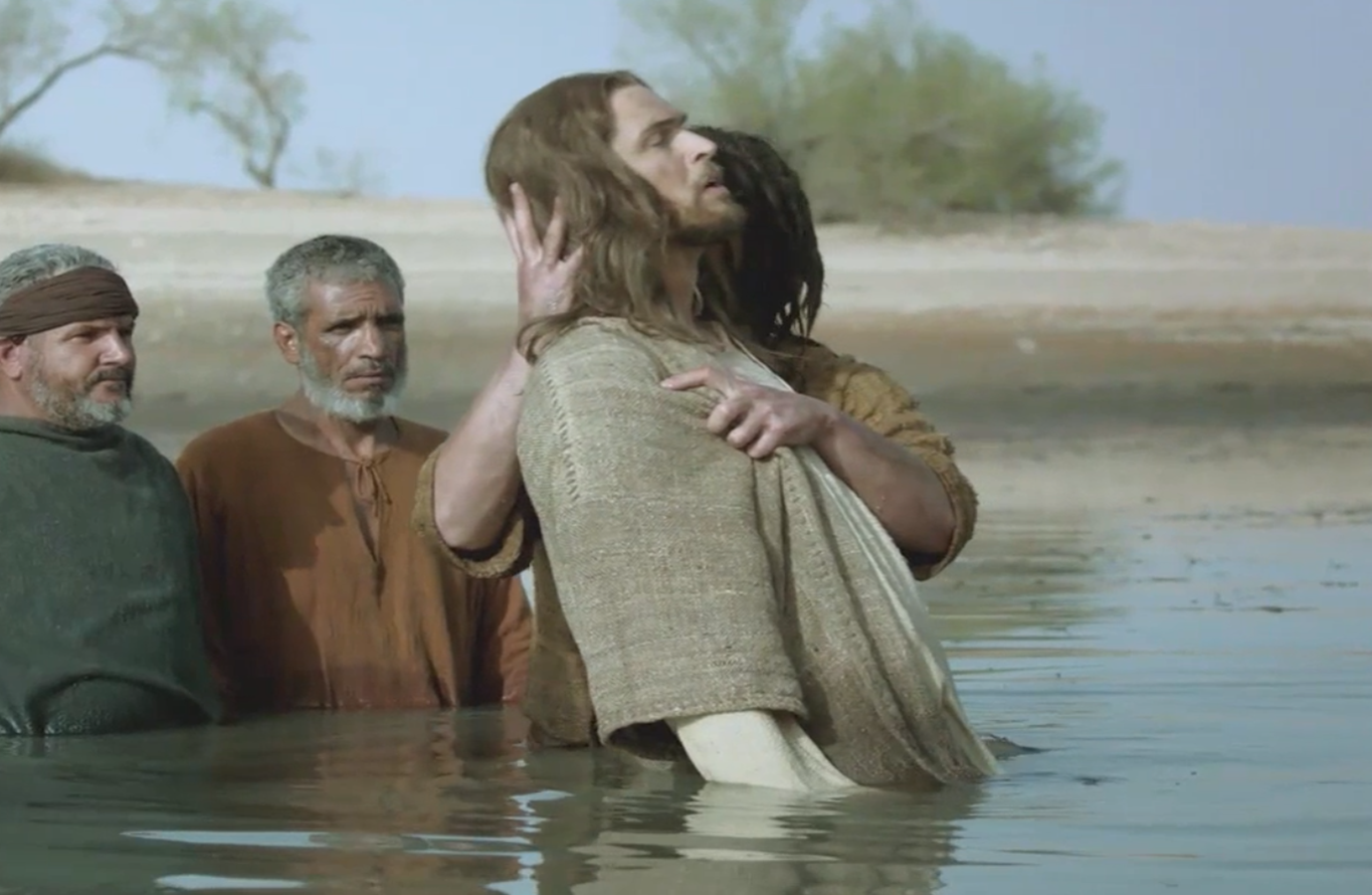 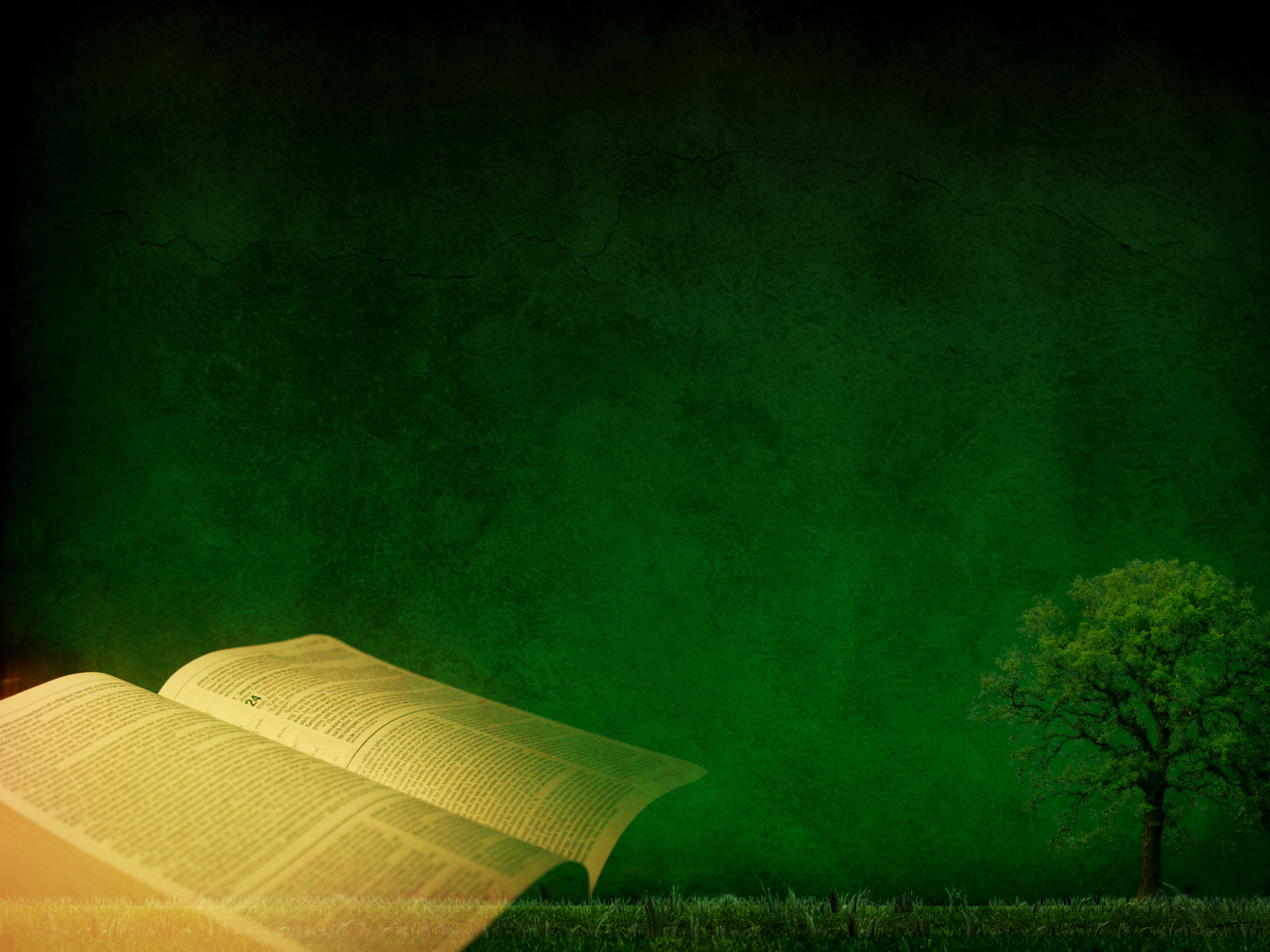 “Há um só Senhor, uma só fé, um só batismo.”

			Efésios 4:5
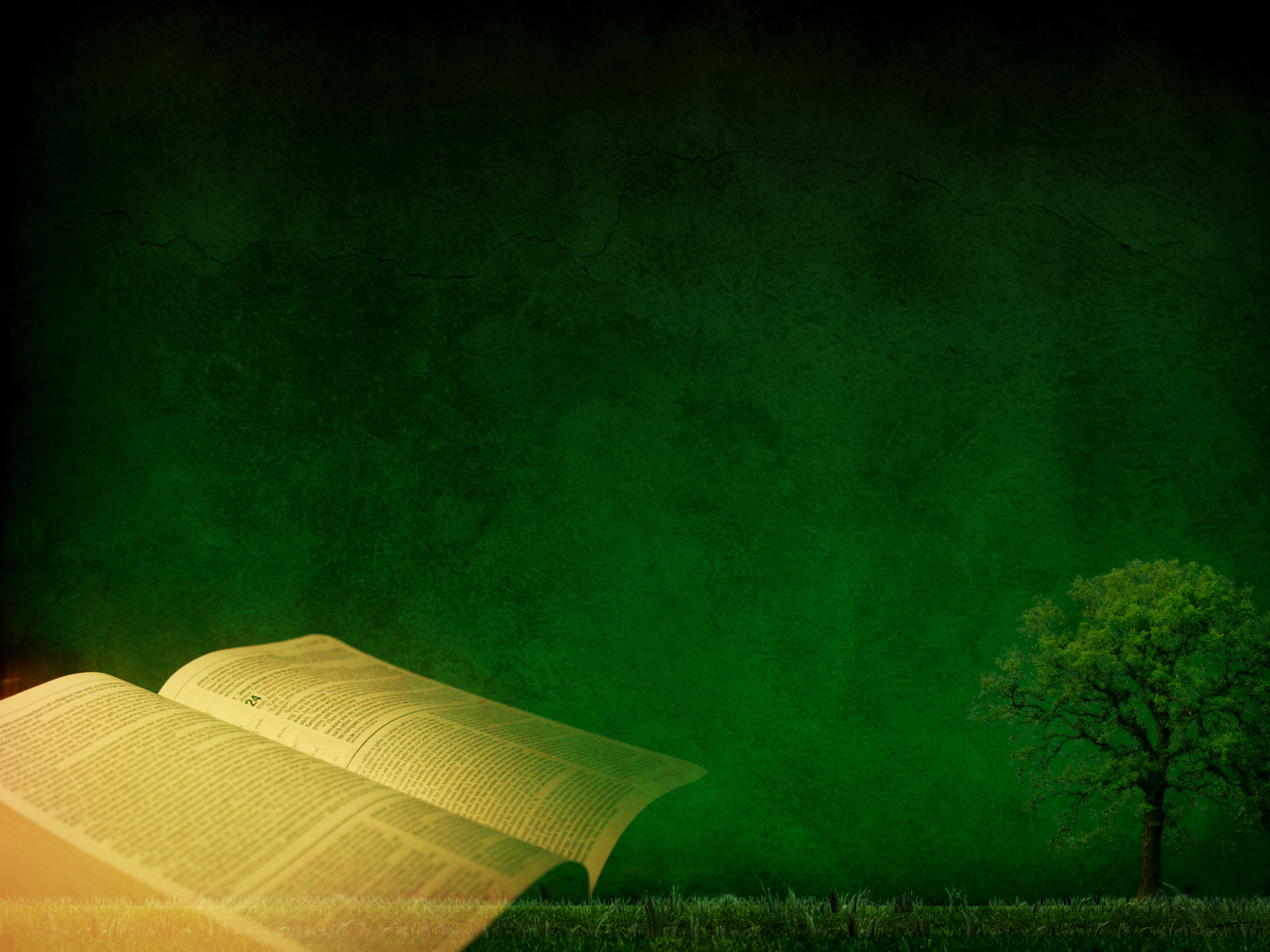 “Respondeu Jesus:Em verdade, em verdadete digo: quem não nascerda água e do Espíritonão pode entrar no reinode Deus. O que é nascidoda carne é carne; e o queé nascido do Espírito é espírito.
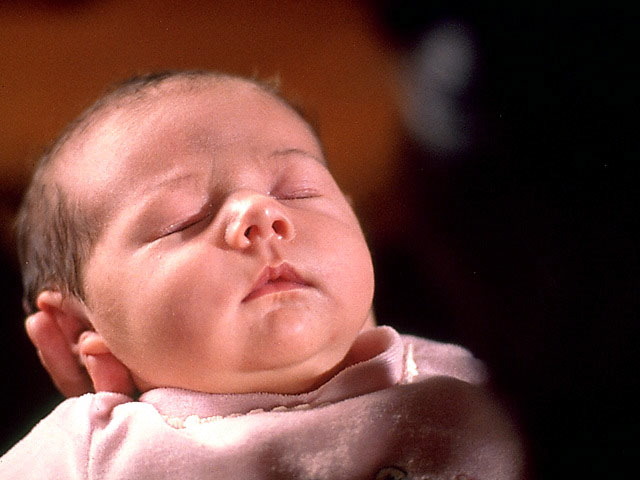 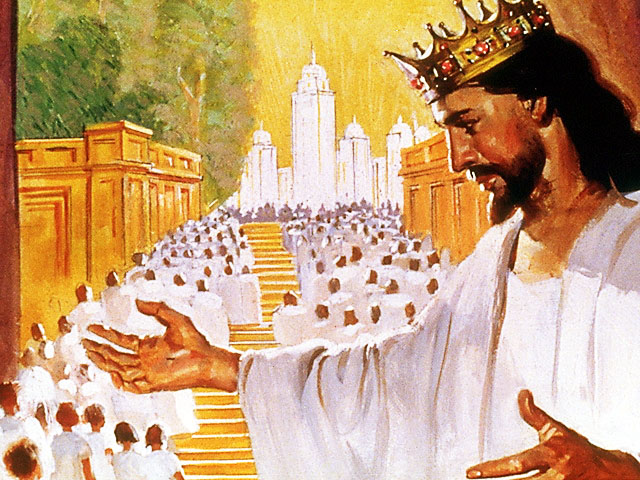 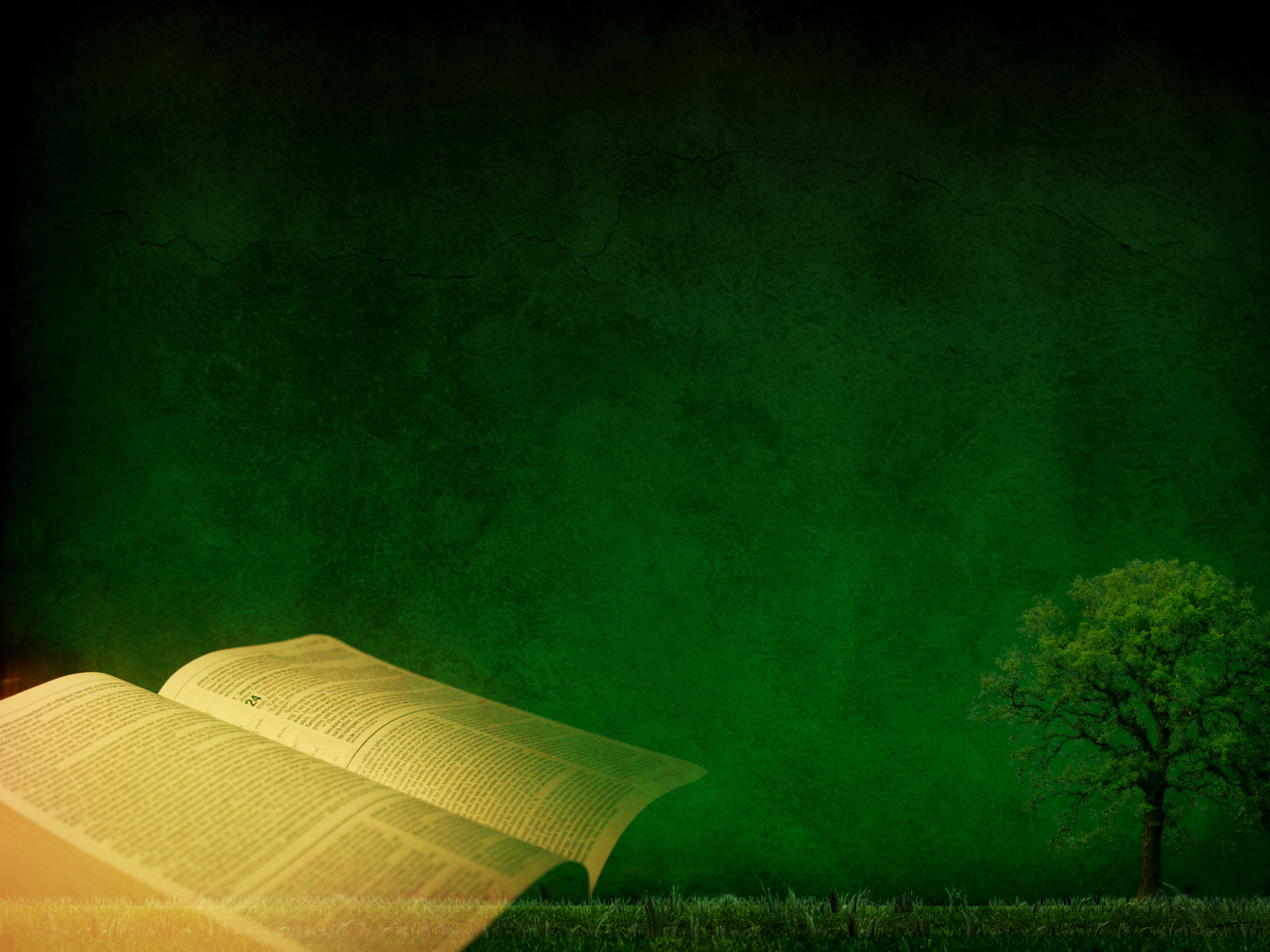 “E aconteceu que, ao ser todo o povo batizado, também o foi Jesus; e, estando Ele a orar, o céu se abriu,
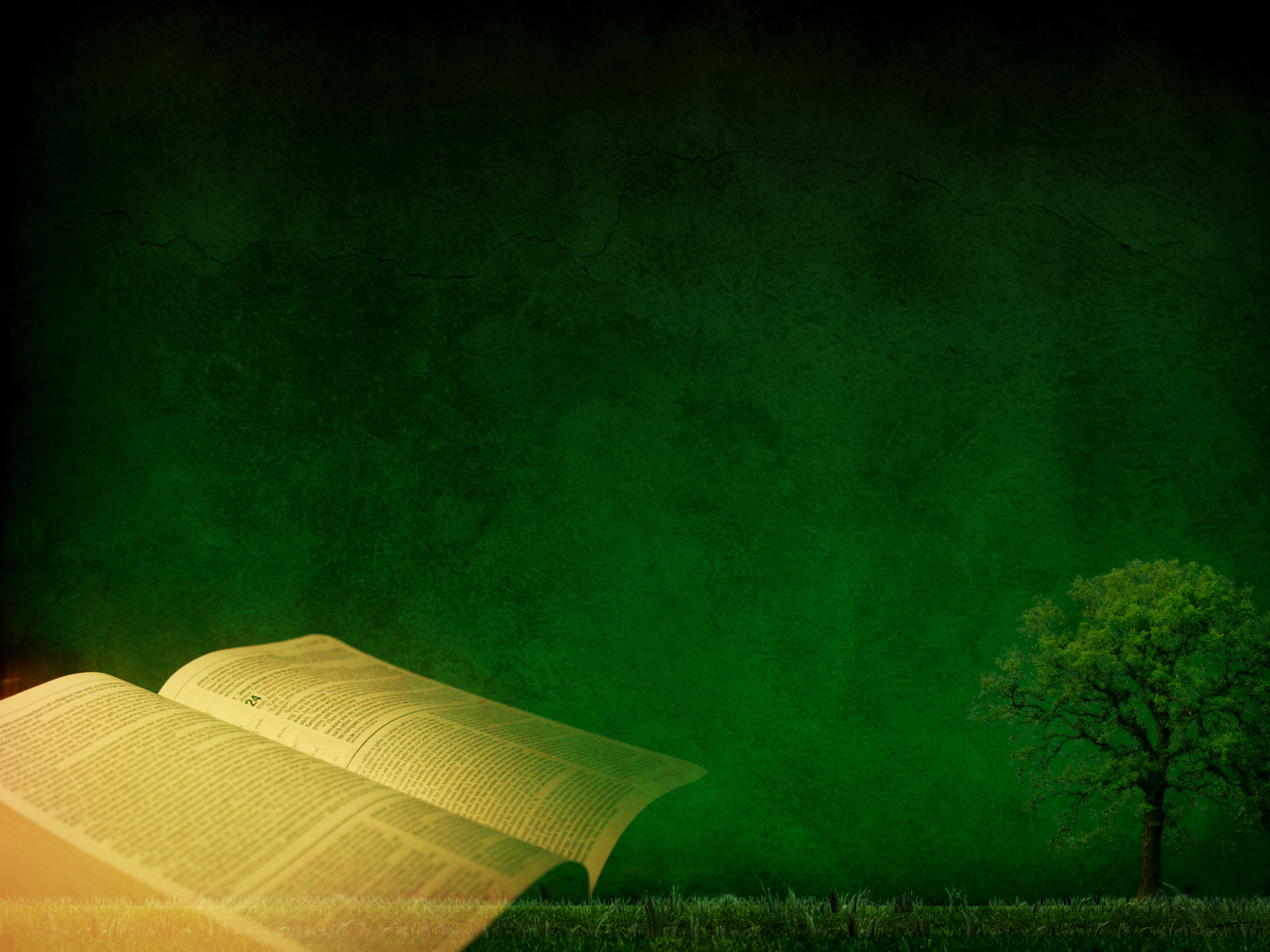 E o Espírito Santo desceu sobre ele em forma corpórea como pomba; e ouviu-se uma voz do céu: Tu és o Meu Filho amado, em Ti me comprazo.“

			Lucas 3:21,22
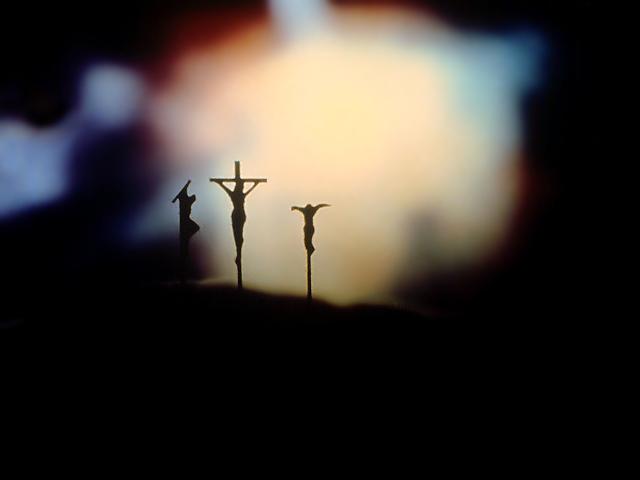 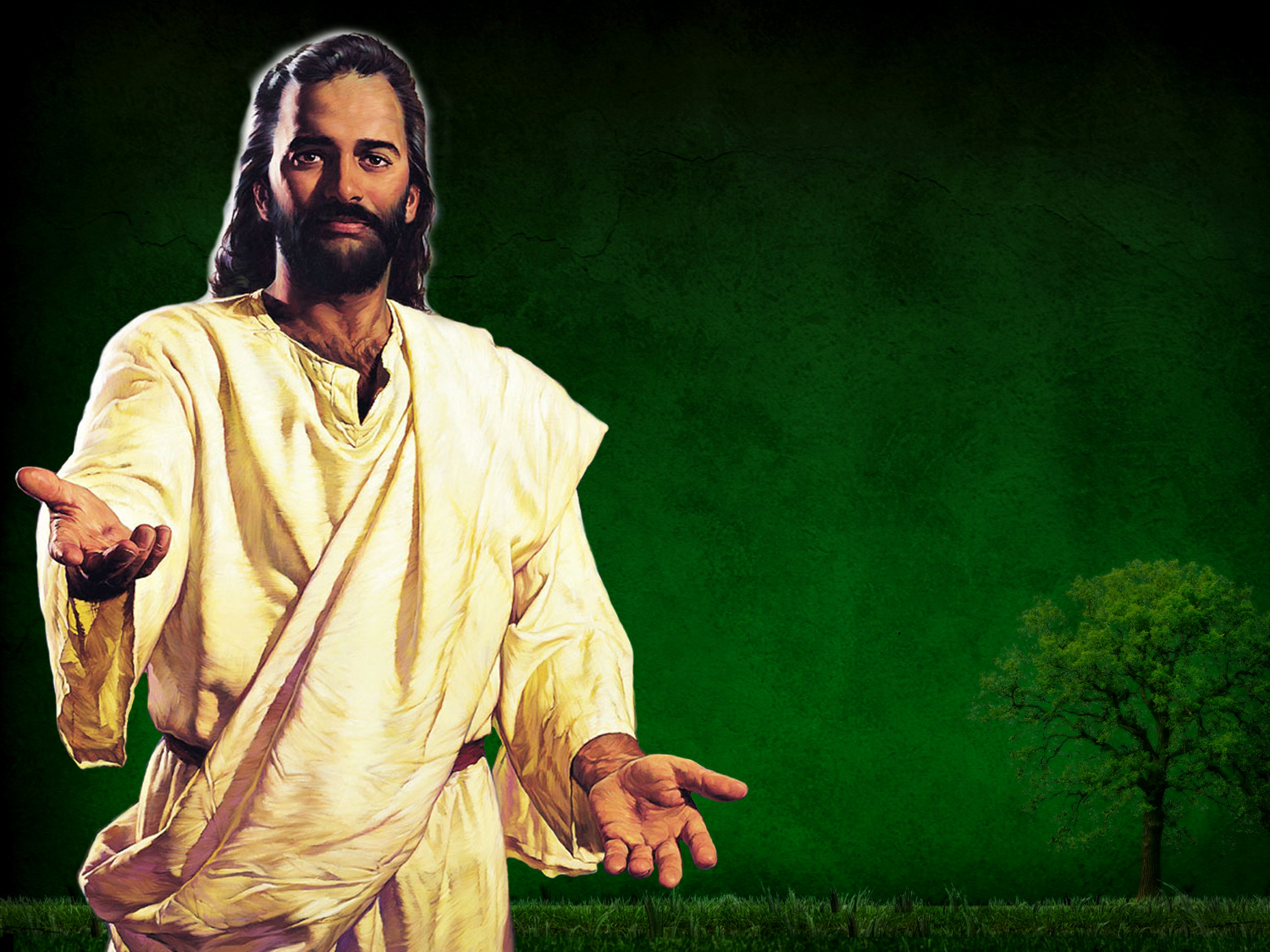 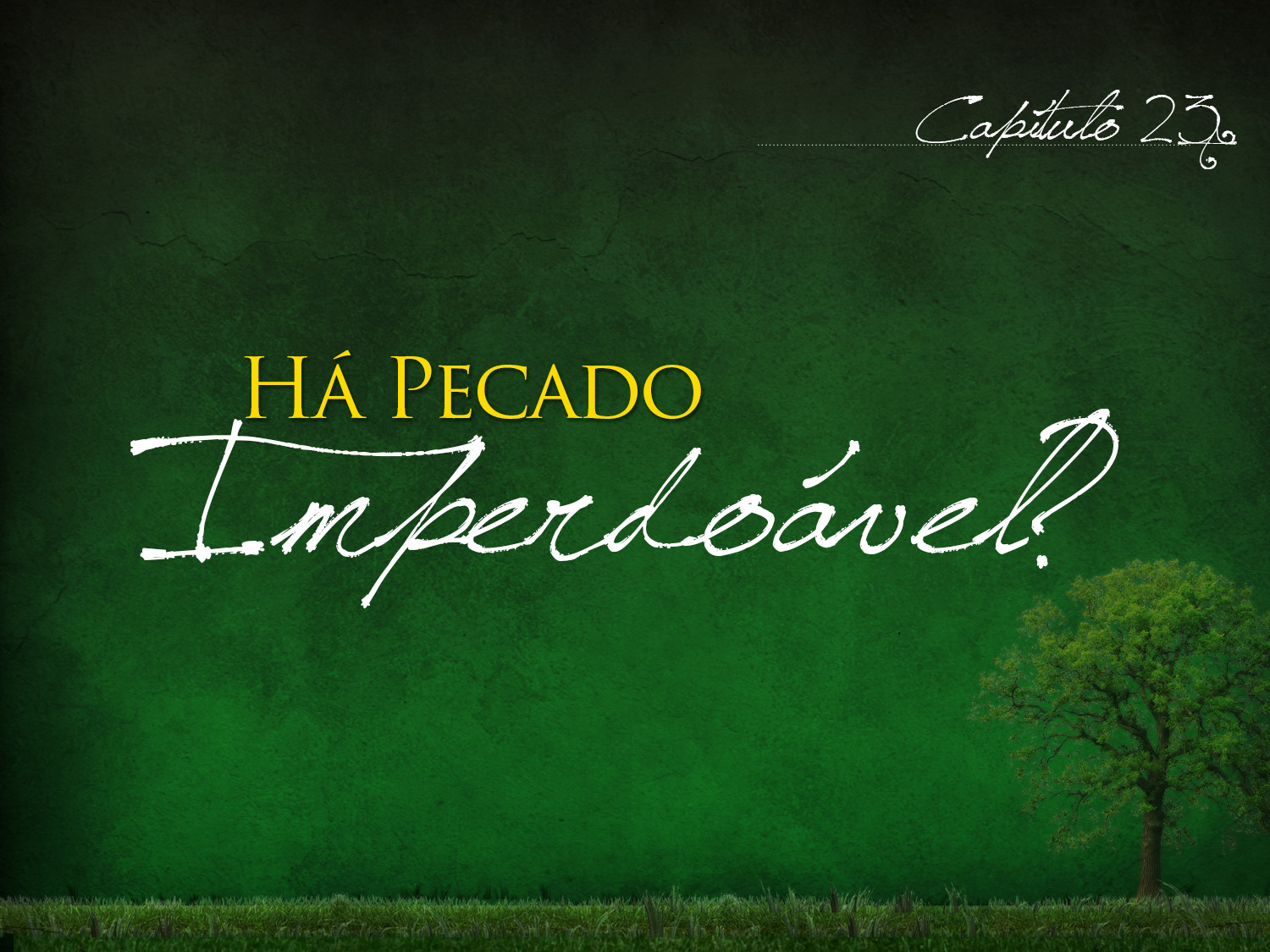